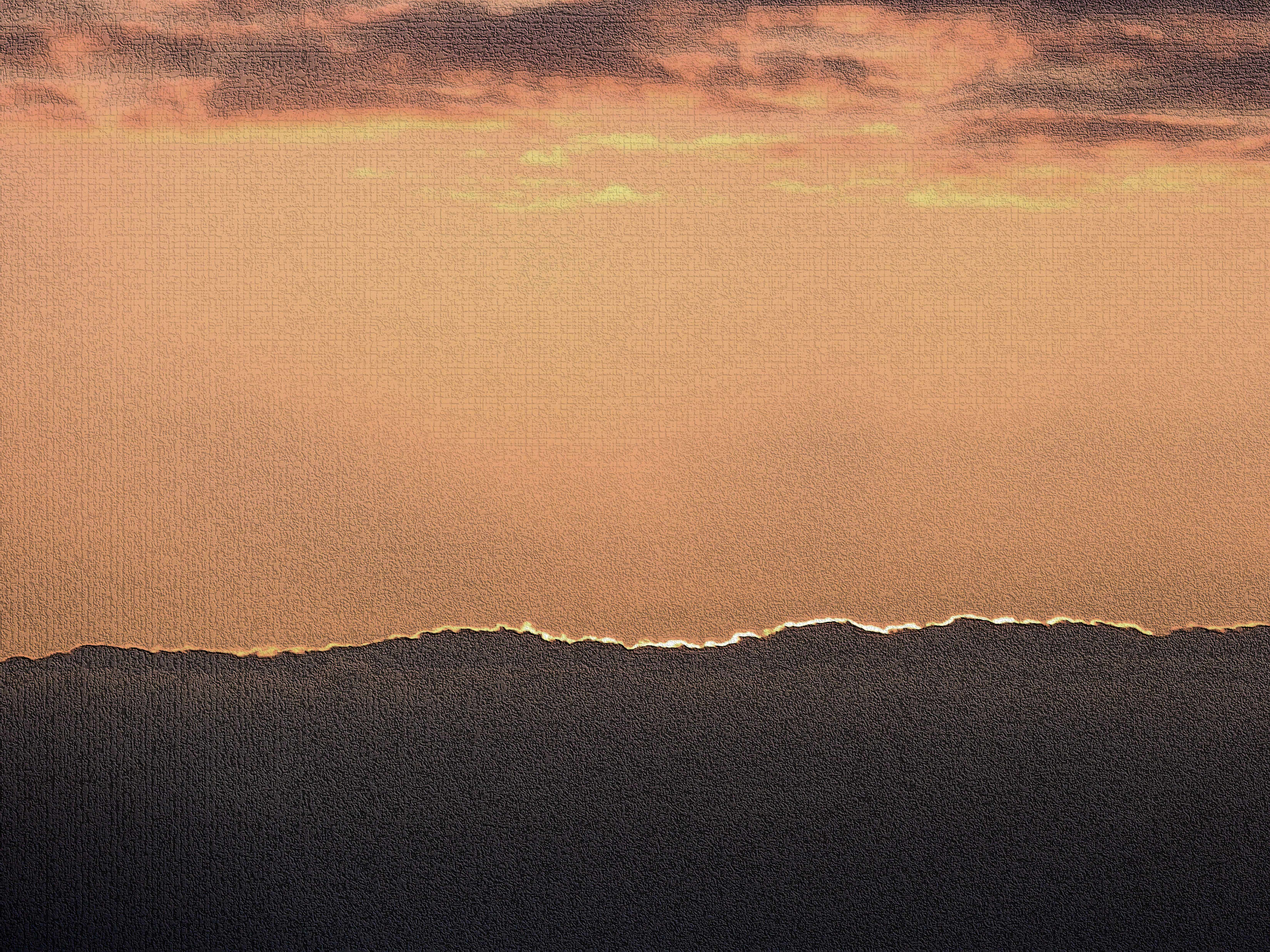 The Servant- sin bearer
Isaiah 52:13-53:12
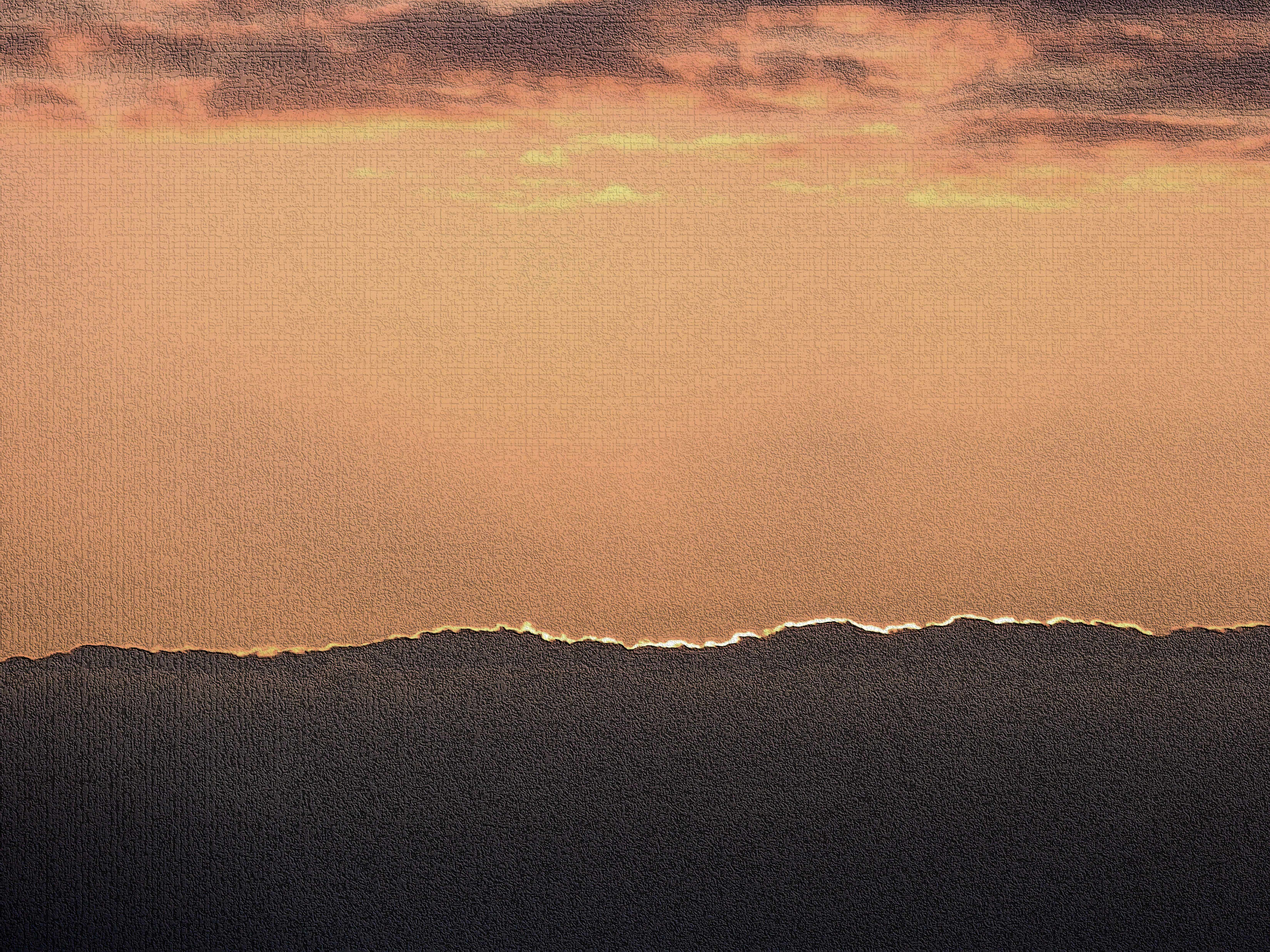 The Servant- sin bearer
Isaiah 52:13-53:12
The “arm of the Lord” – meaning?
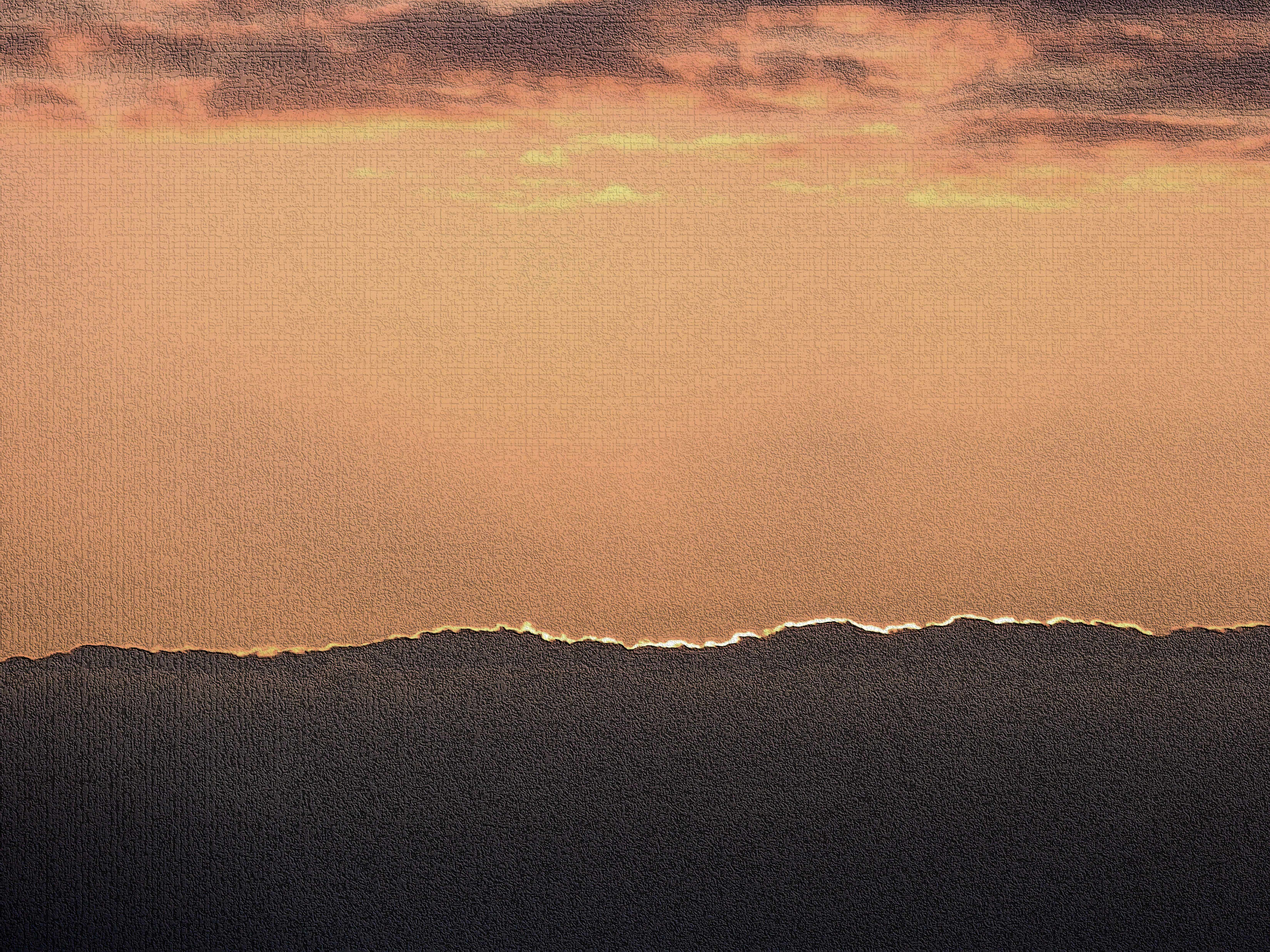 The Servant- sin bearer
Isaiah 52:13-53:12
The “arm of the Lord” – meaning?
See Exodus 6 & Psalm 98 – strength, power
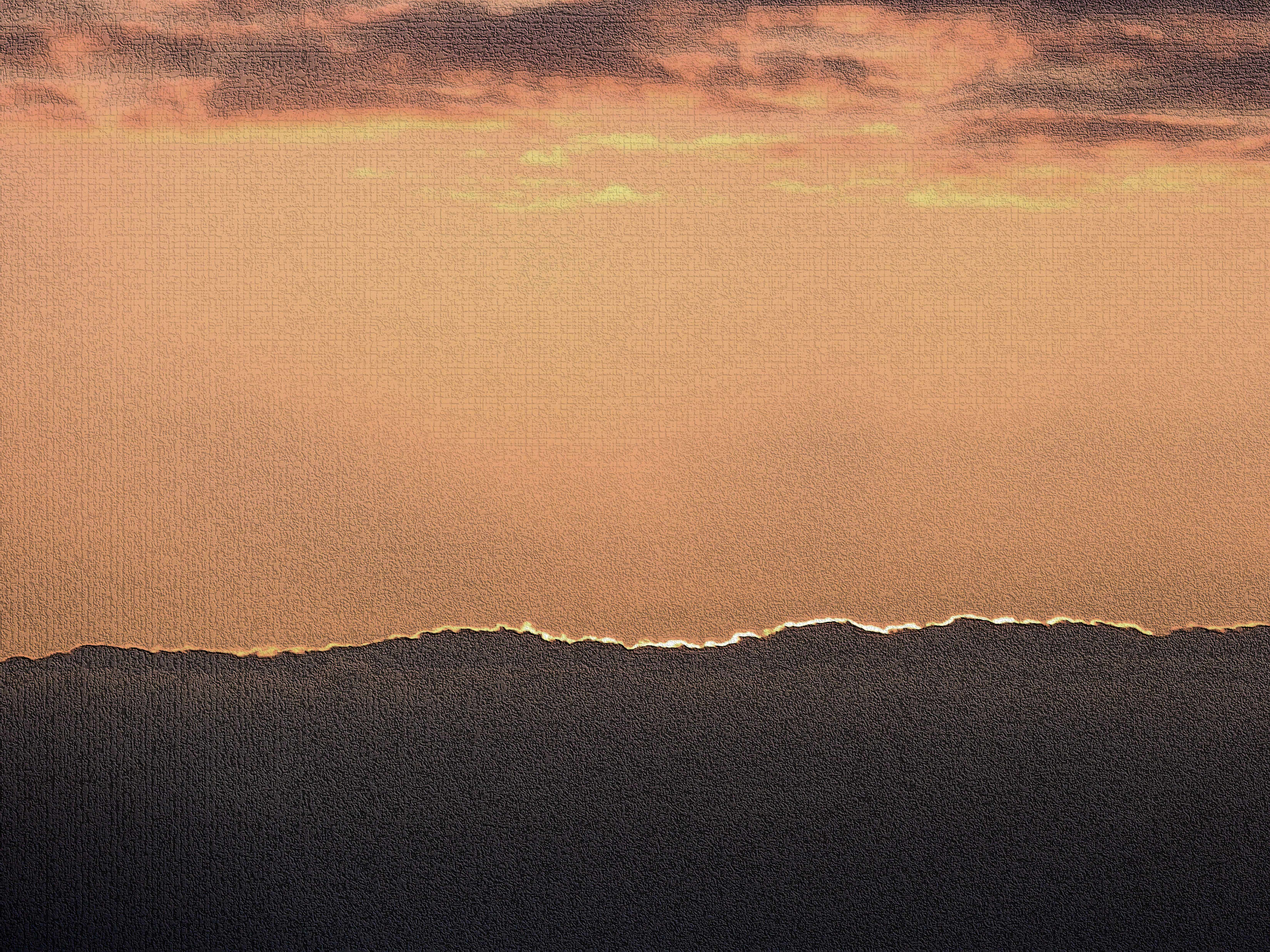 The Servant- sin bearer
Isaiah 52:13-53:12
The “arm of the Lord” – meaning?
See Exodus 6 & Psalm 98 – strength, power
Isaiah 40 = tenderness, compassion
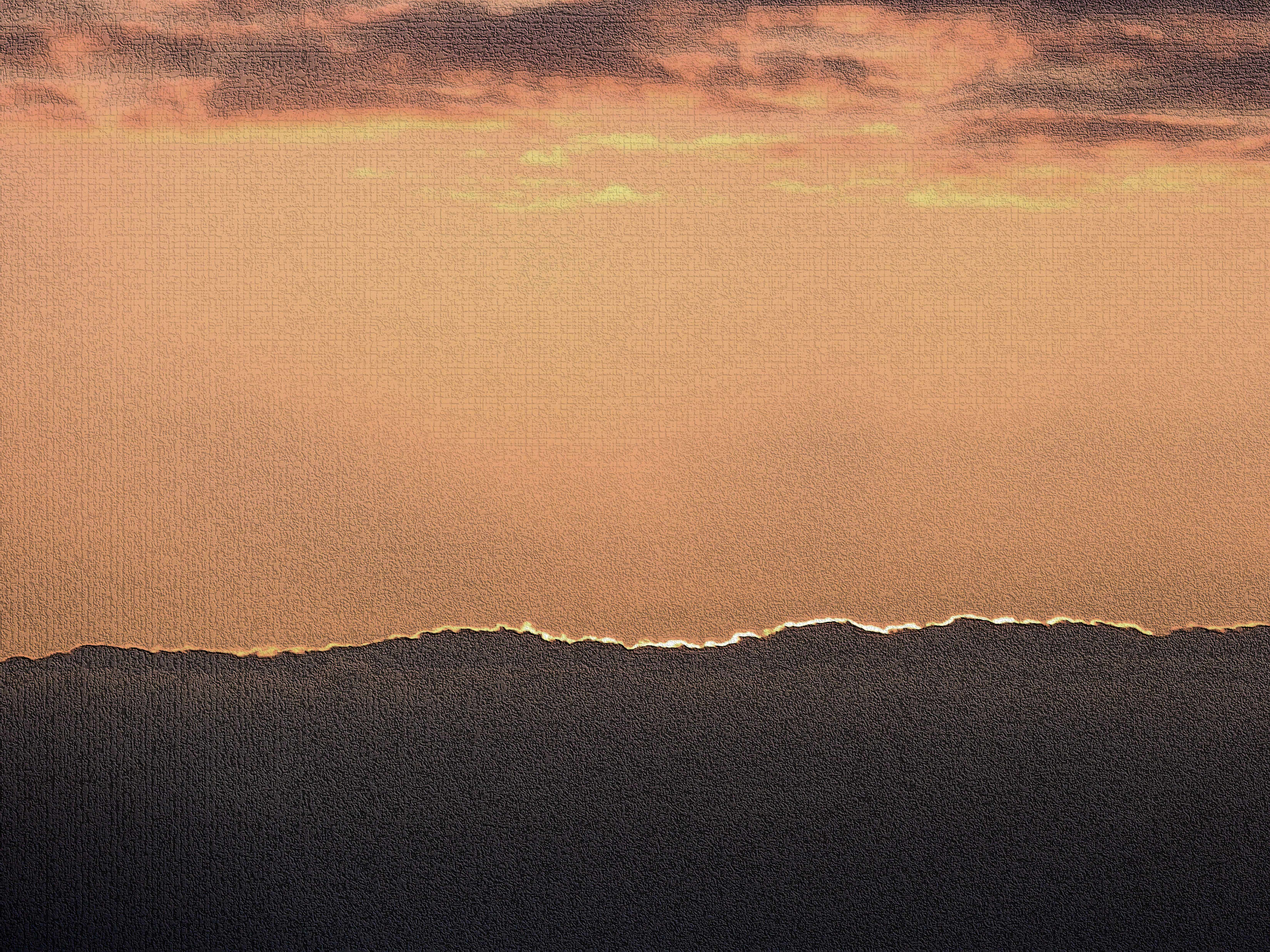 The Servant- sin bearer
Isaiah 52:13-53:12
The “arm of the Lord” – meaning?
See Exodus 6 & Psalm 98 – strength, power
Isaiah 40 = tenderness, compassion
Isaiah 50:2; 51:5; 52:10 – wait for it…
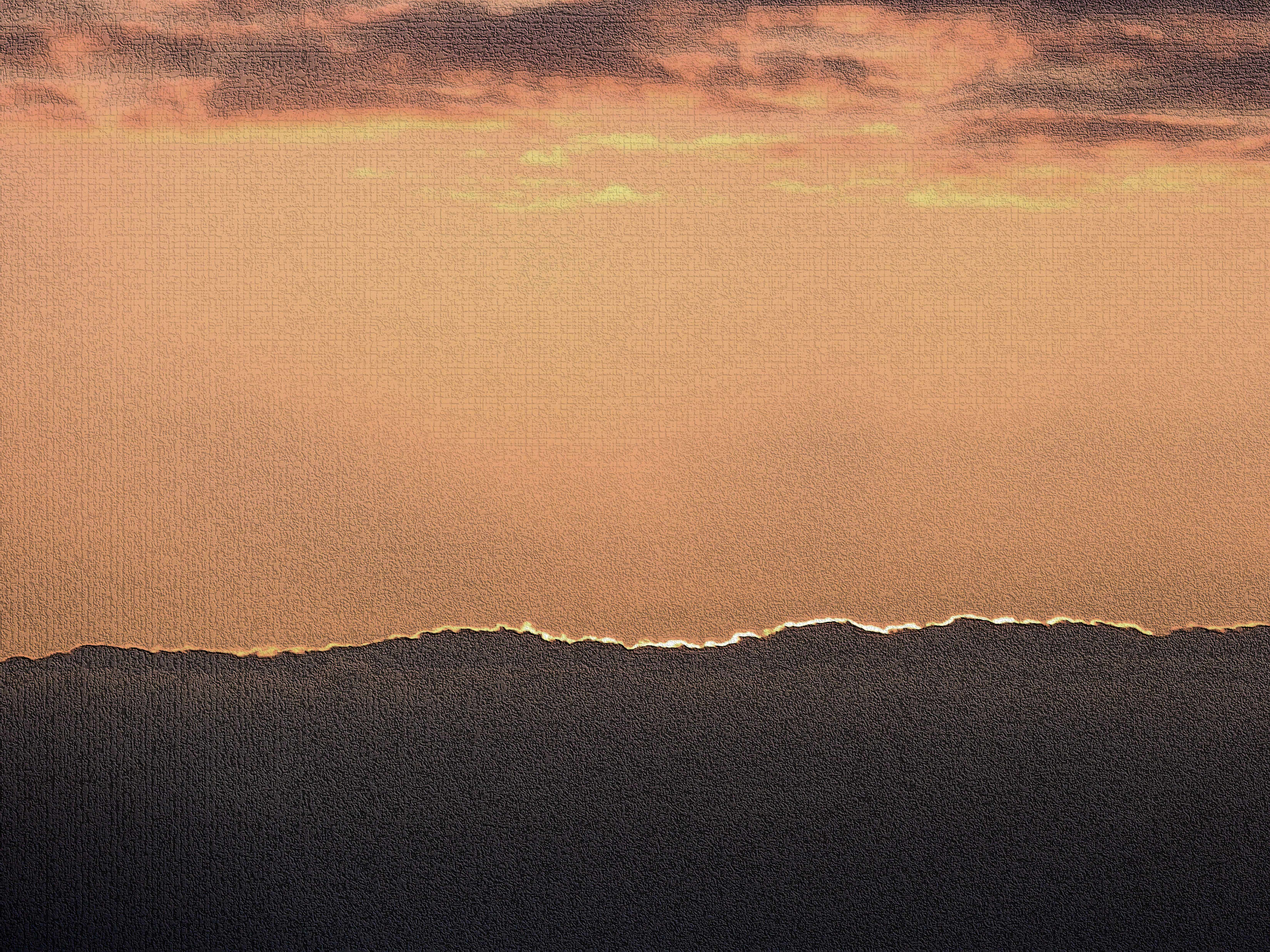 The Servant- sin bearer
Isaiah 52:13-53:12
The “arm of the Lord” – meaning?
See Exodus 6 & Psalm 98 – strength, power
Isaiah 40 = tenderness, compassion
Isaiah 50:2; 51:5; 52:10 – wait for it…
“Behold my servant…” 42:1 [ESV]; 52:13)
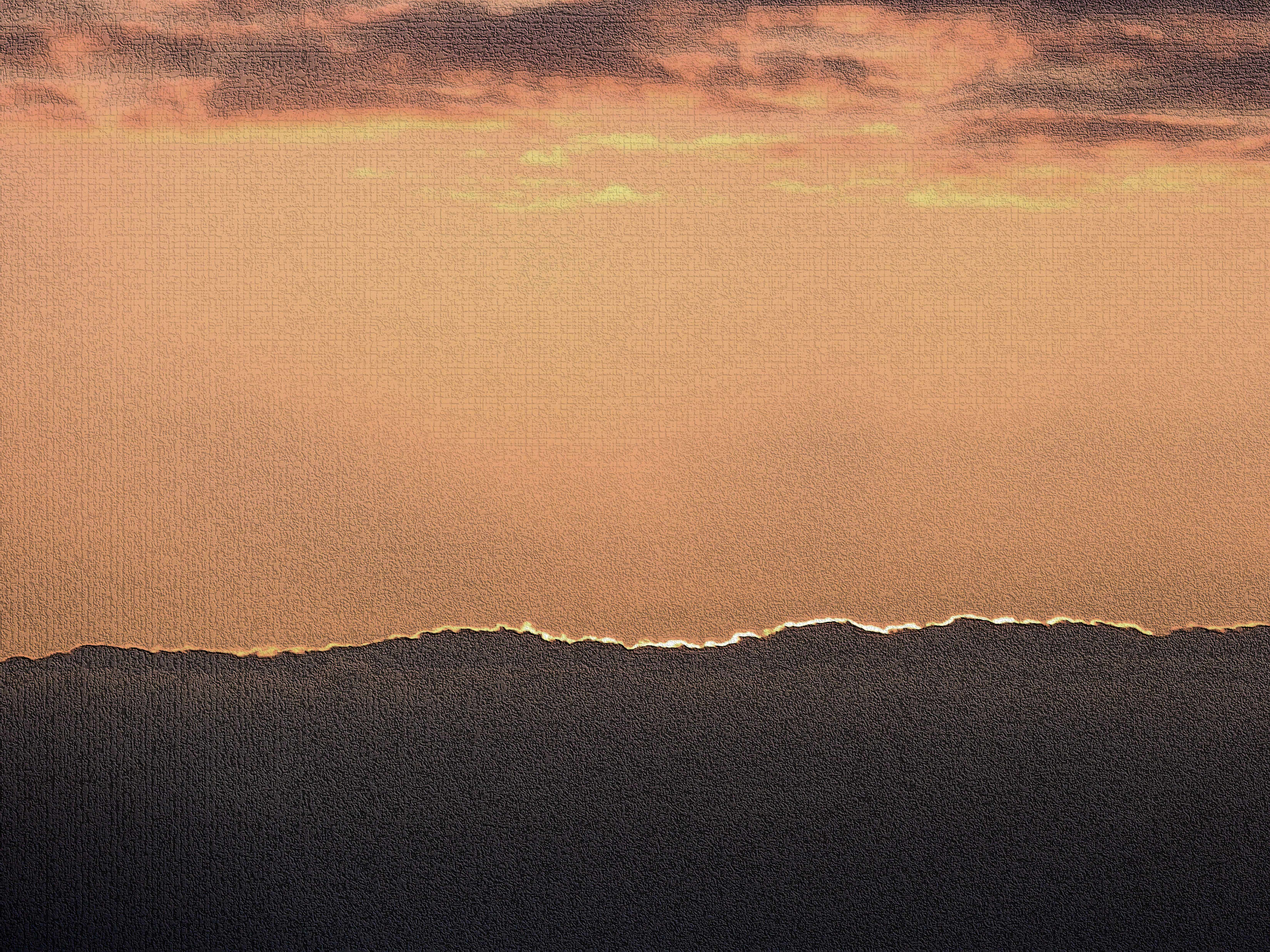 The Servant- sin bearer
Isaiah 52:13-53:12
The “arm of the Lord” – meaning?
See Exodus 6 & Psalm 98 – strength, power
Isaiah 40 = tenderness, compassion
Isaiah 50:2; 51:5; 52:10 – wait for it…
“Behold my servant…” 42:1 [ESV]; 52:13)
The people expected a lion and are shown…a lamb!
“Do not weep! See, the Lion of the tribe of Judah, the Root of David has triumphed…then I saw a Lamb, looking as if it had been slain, standing in the centre of the throne…” (Rev.5:2,5)
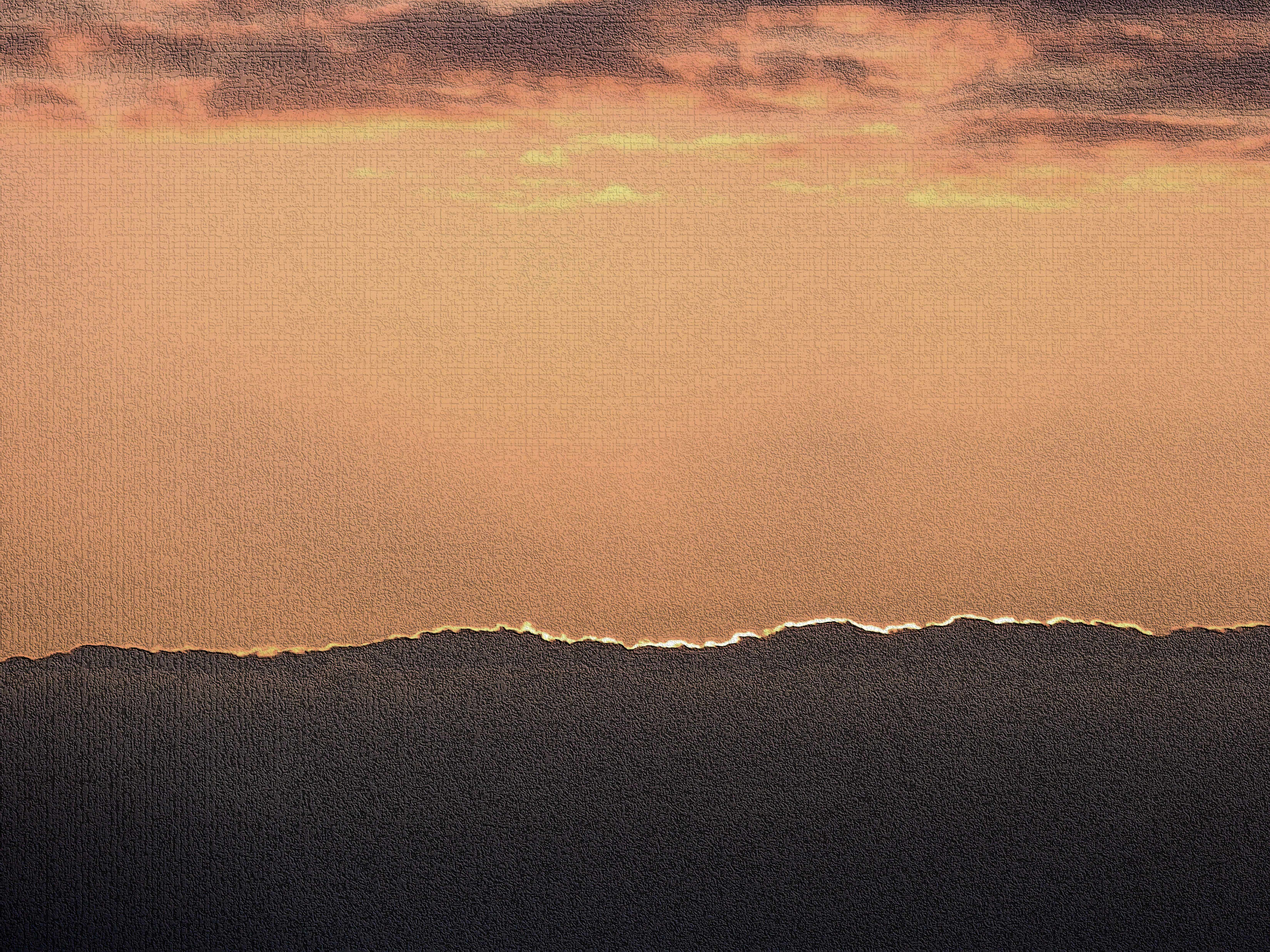 The Servant- sin bearer
Isaiah 52:13-53:12
Structure of this fourth ‘servant song’
Introduction 52:13-15
The servant’s rejection 53:1-3
The servant’s bearing of sin 53:4-6
The results of that sin-bearing 53:7-9
The atoning nature of his mission 53:10-12
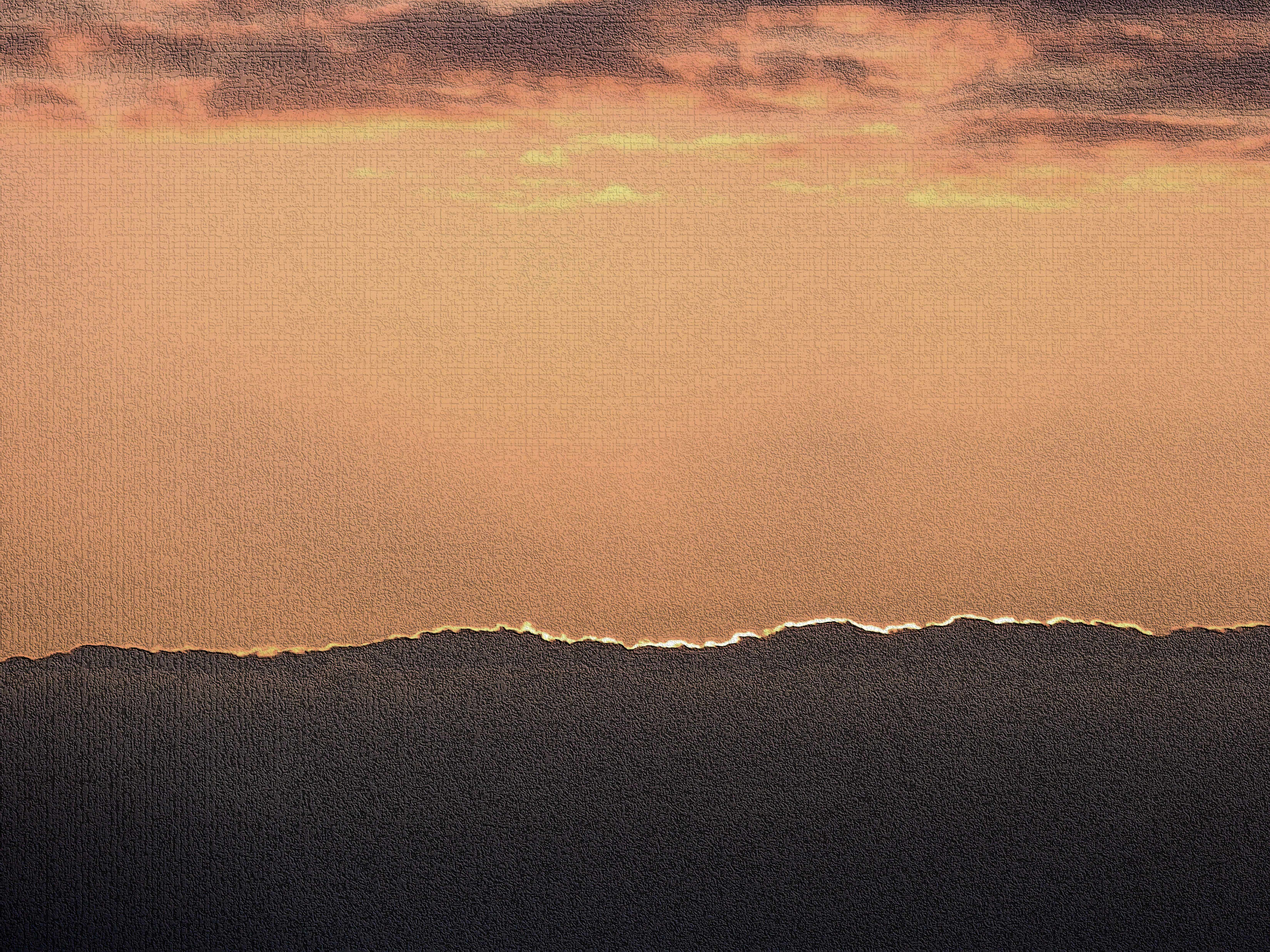 The Servant- sin bearer
Isaiah 52:13-53:12
Introduction 52:13-15
The wisdom and final exaltation of the servant
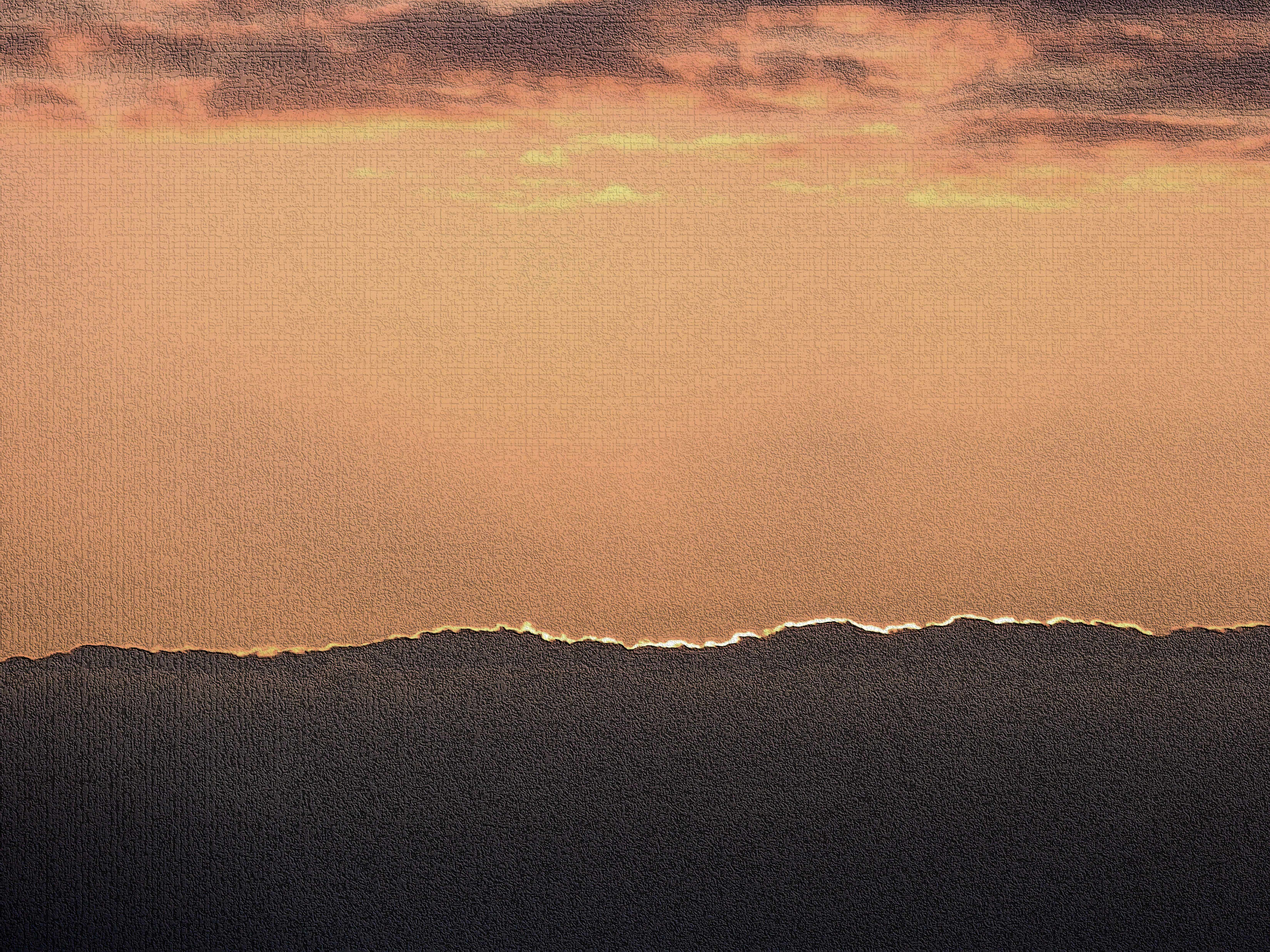 The Servant- sin bearer
Isaiah 52:13-53:12
Introduction 52:13-15
The wisdom and final exaltation of the servant
Shocking news for listeners
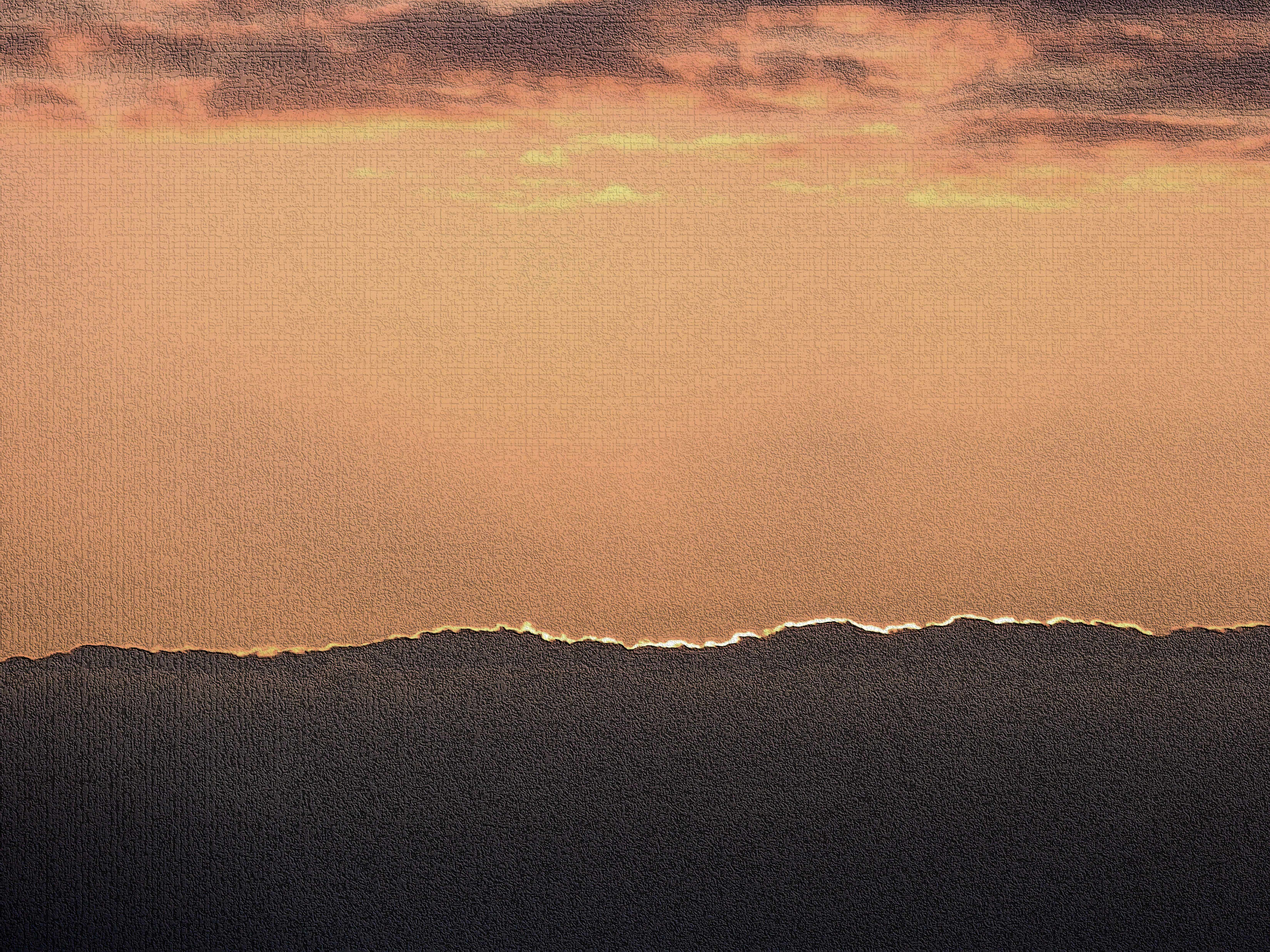 The Servant- sin bearer
Isaiah 52:13-53:12
Introduction 52:13-15
The wisdom and final exaltation of the servant
Shocking news for listeners
Startling news for all nations
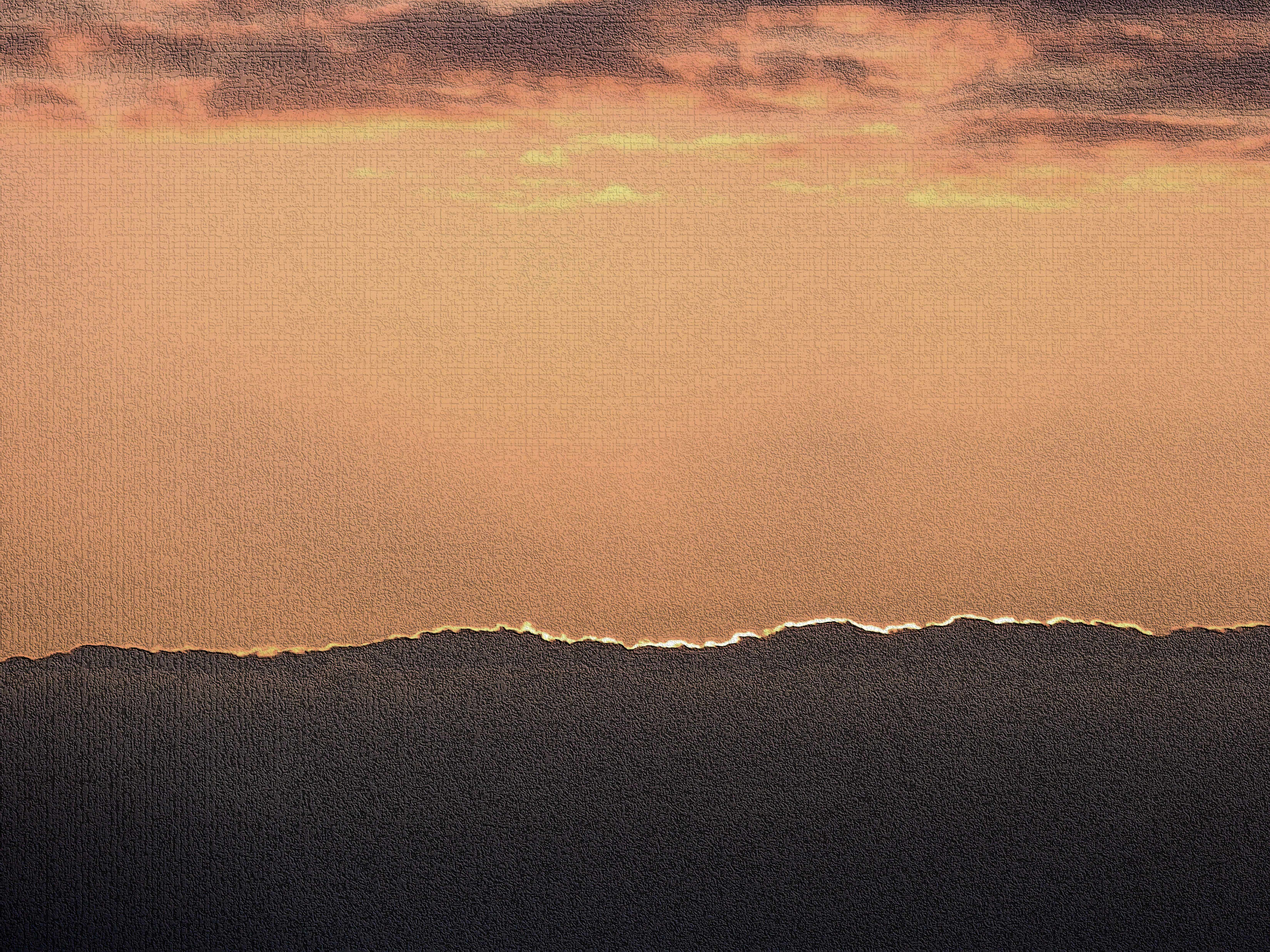 The Servant- sin bearer
Isaiah 52:13-53:12
Introduction 52:13-15
The wisdom of the servant
Shocking news for listeners
Startling news for all nations
YHWH = yehowah (Jehovah) or yahweh (Yahweh)
Nzh = to sprinkle or nzh = to startle
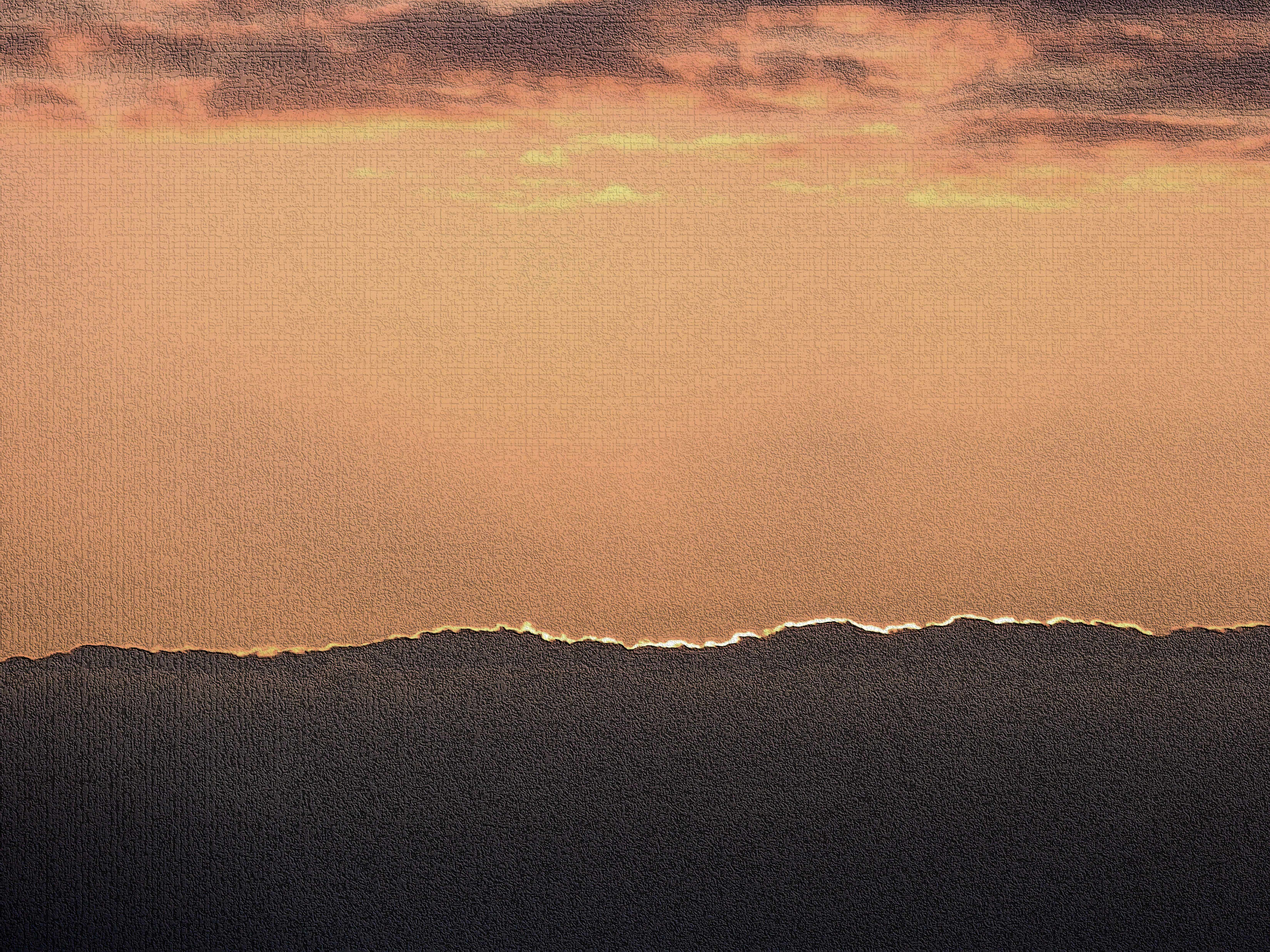 The Servant- sin bearer
Isaiah 52:13-53:12
Introduction 52:13-15
The wisdom of the servant
Shocking news for listeners
Startling news for all nations
“Nations all over the world will be in awe, taken aback,kings shocked into silence when they see him.For what was unheard of they’ll see with their own eyes, what was unthinkable they’ll have right before them.” (52:15 – The Message)
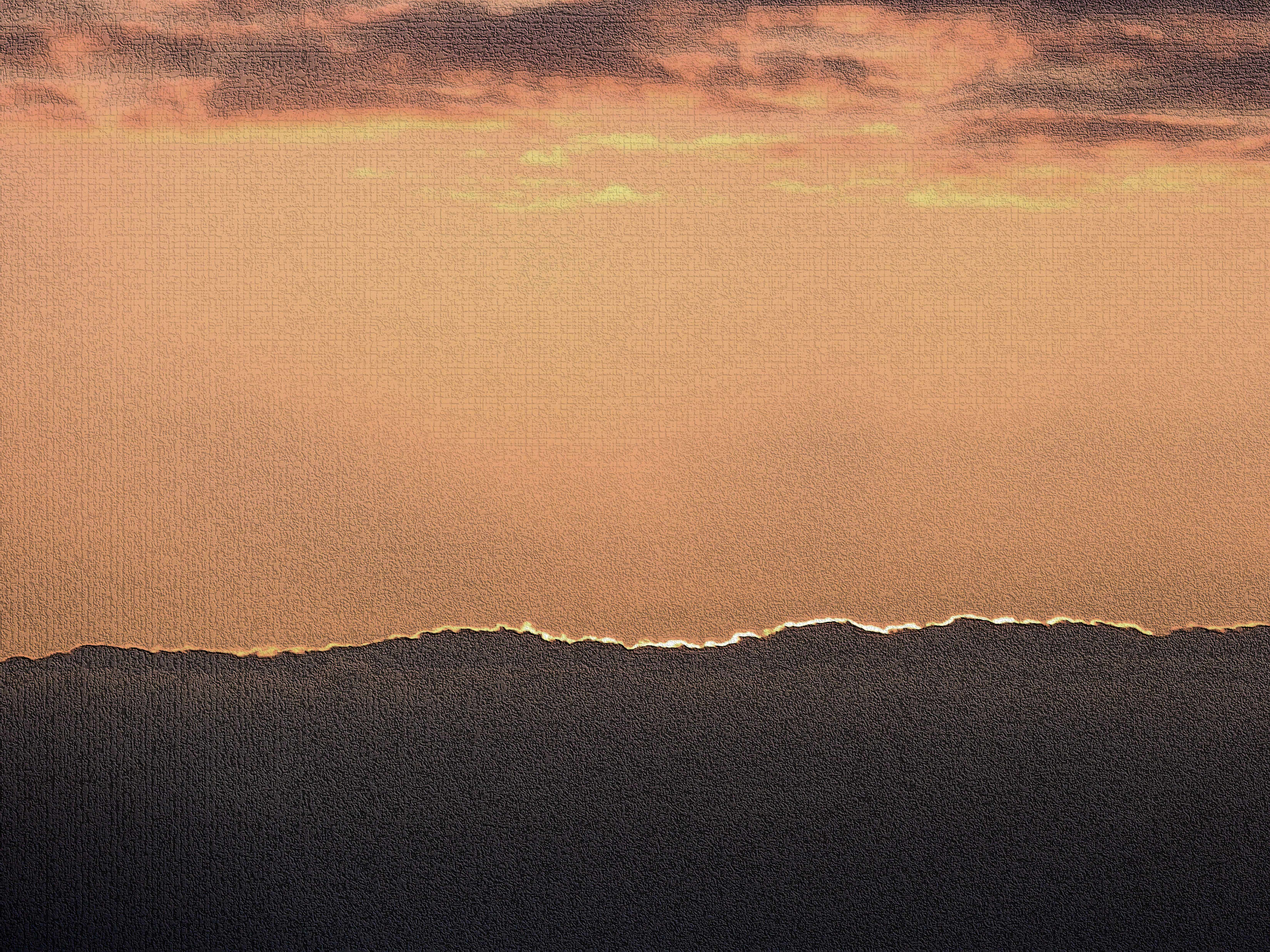 The Servant- sin bearer
Isaiah 52:13-53:12
Introduction 52:13-15
The Servant’s rejection 53:1-3
Who has believed our message? (v.1)
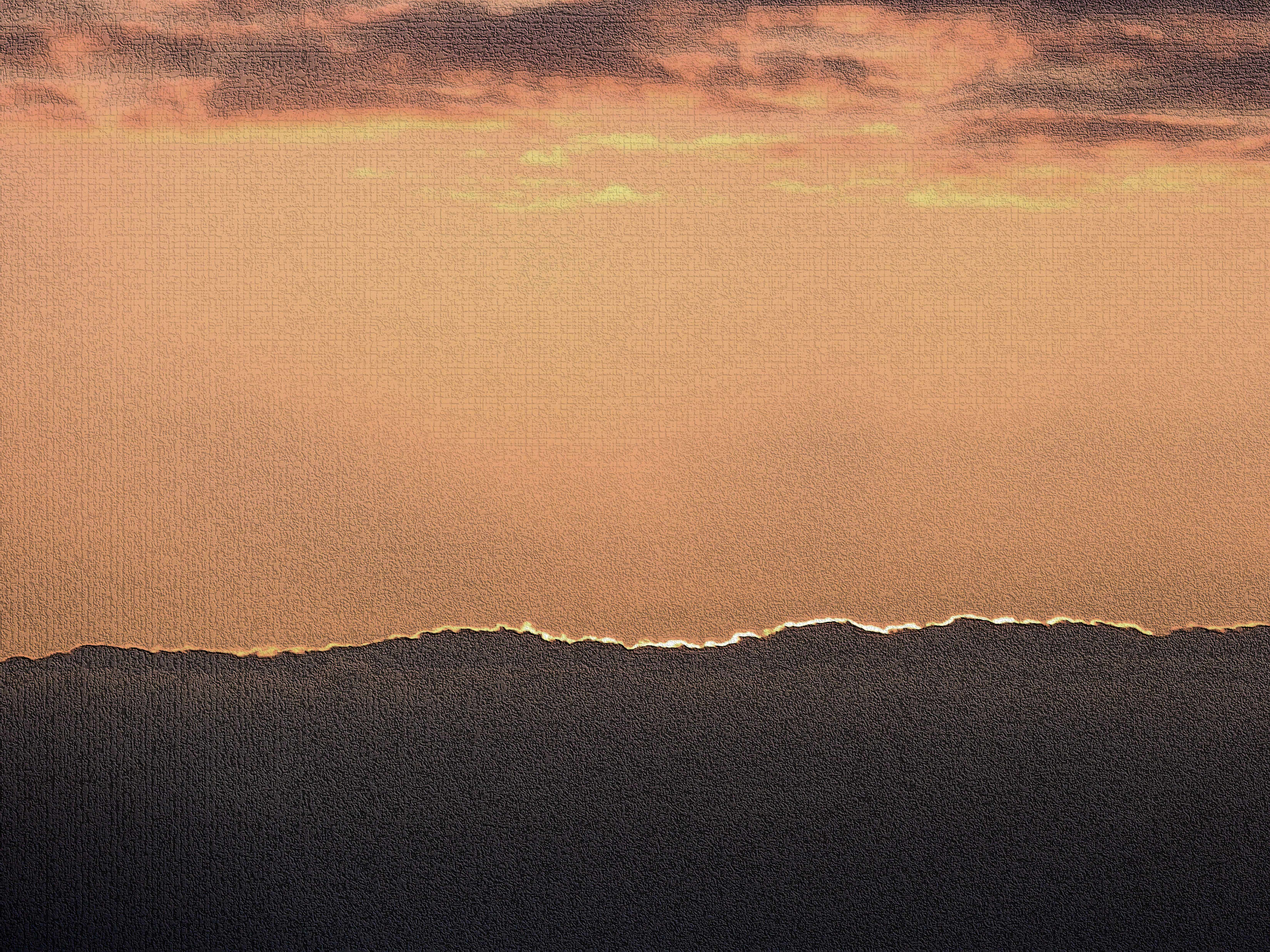 The Servant- sin bearer
Isaiah 52:13-53:12
Introduction 52:13-15
The Servant’s rejection 53:1-3
Who has believed our message? (v.1)
Reasons for unbelief
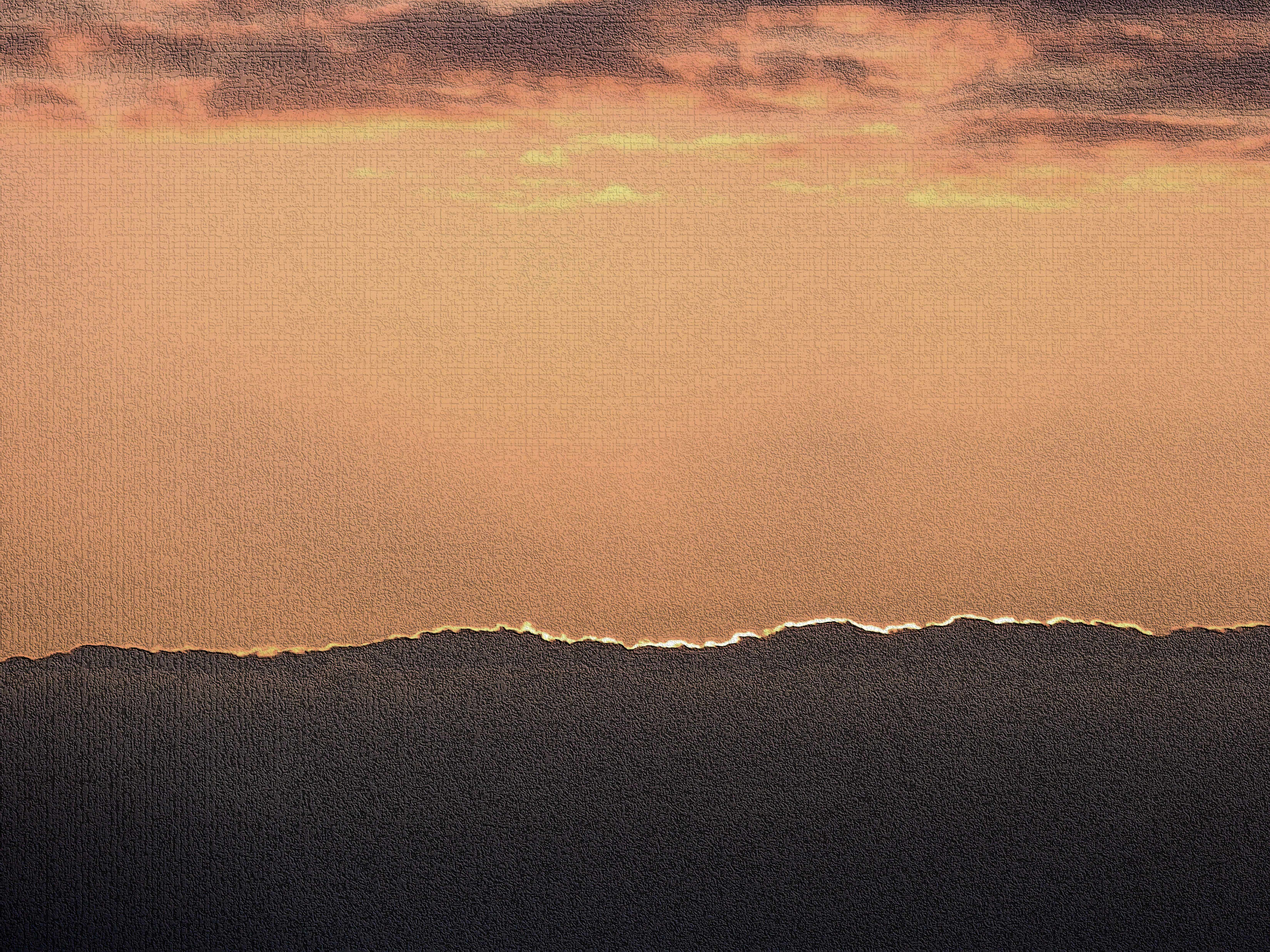 The Servant- sin bearer
Isaiah 52:13-53:12
Introduction 52:13-15
The Servant’s rejection 53:1-3
Who has believed our message? (v.1)
Reasons for unbelief
Unexpectedly timid beginnings
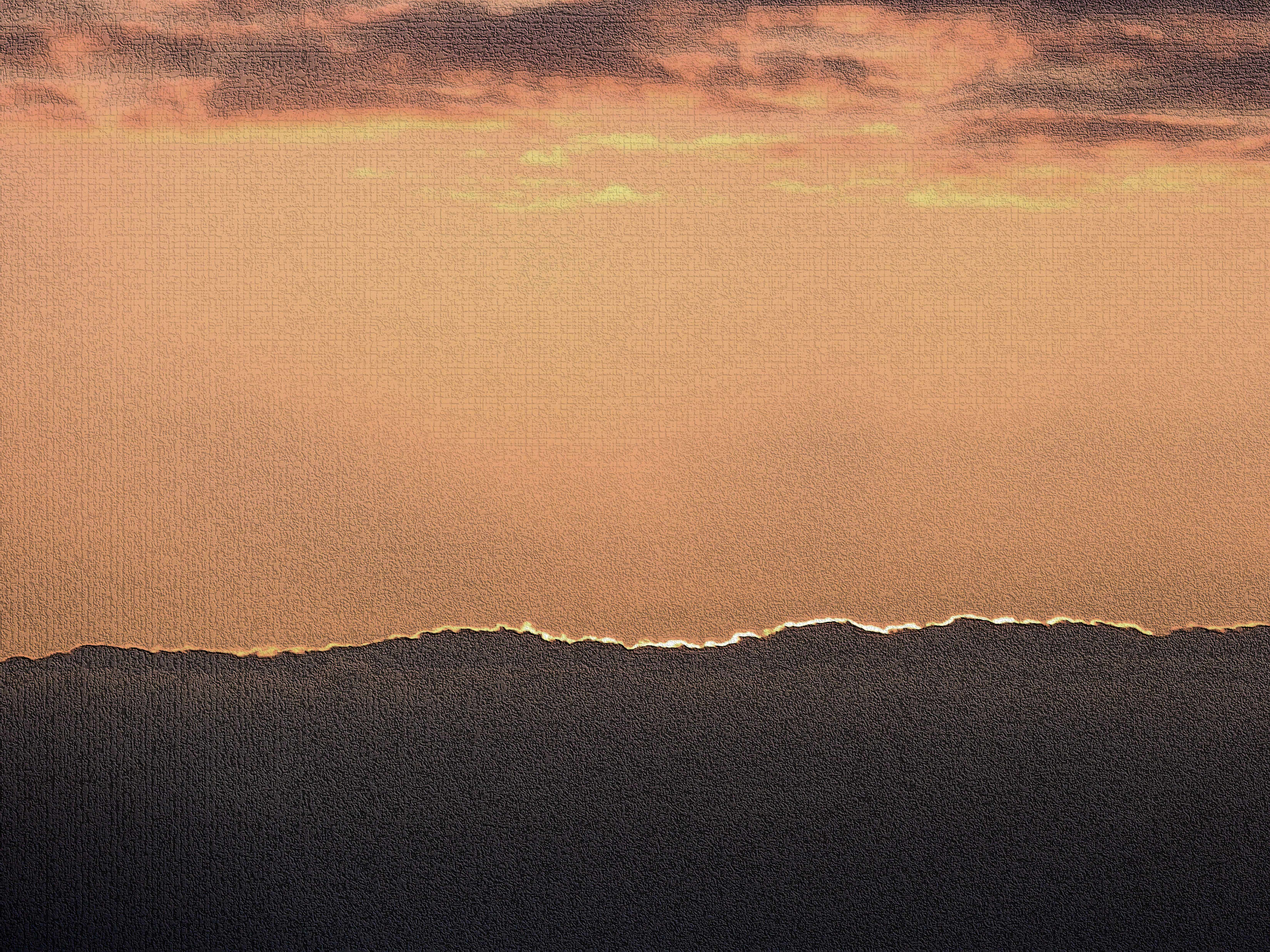 The Servant- sin bearer
Isaiah 52:13-53:12
Introduction 52:13-15
The Servant’s rejection 53:1-3
Who has believed our message? (v.1)
Reasons for unbelief
Unexpectedly timid beginnings
Unimpressive appearance
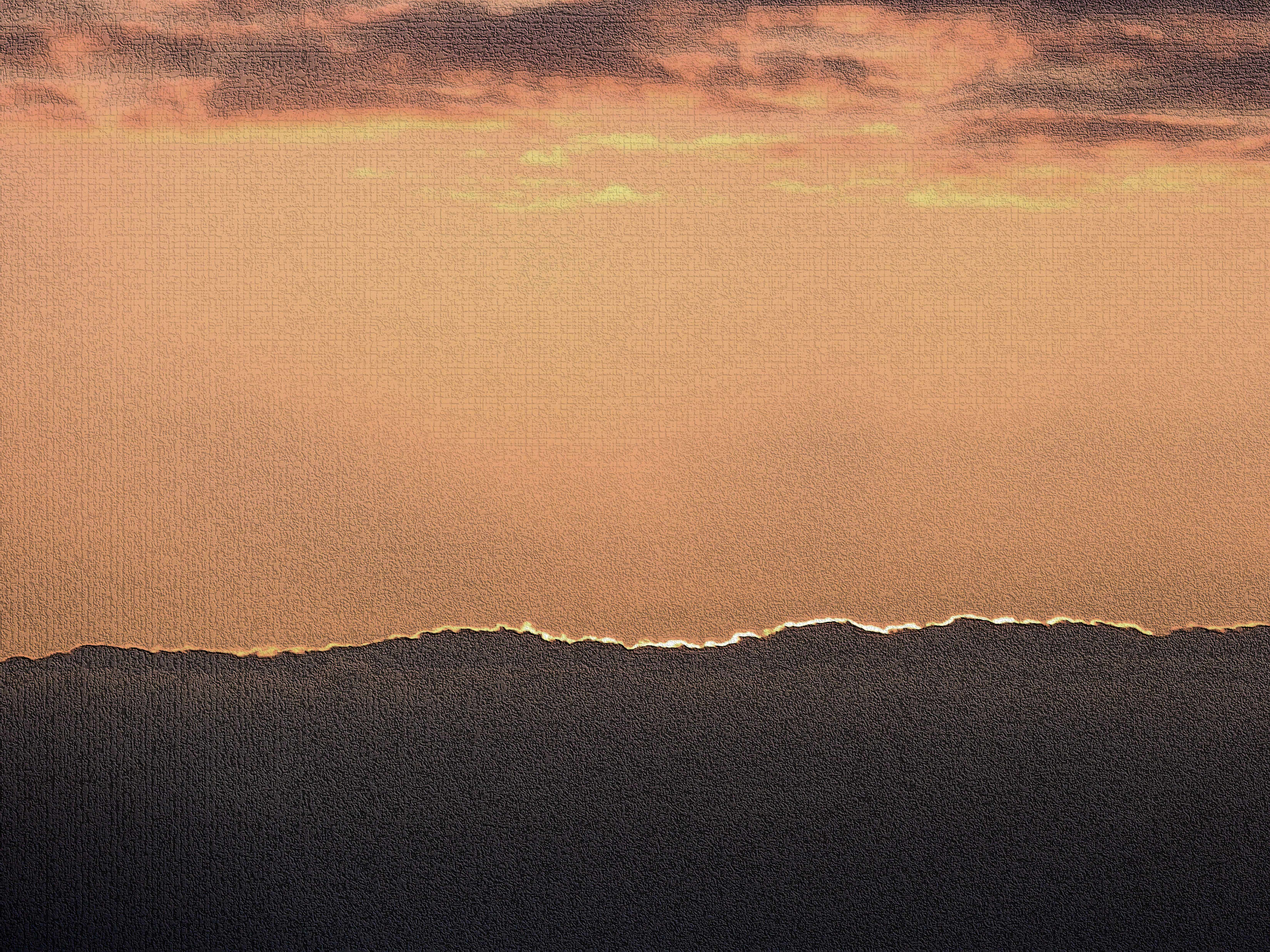 The Servant- sin bearer
Isaiah 52:13-53:12
Introduction 52:13-15
The Servant’s rejection 53:1-3
Who has believed our message? (v.1)
Reasons for unbelief
Unexpectedly timid beginnings
Unimpressive appearance
Uninspiring career-path
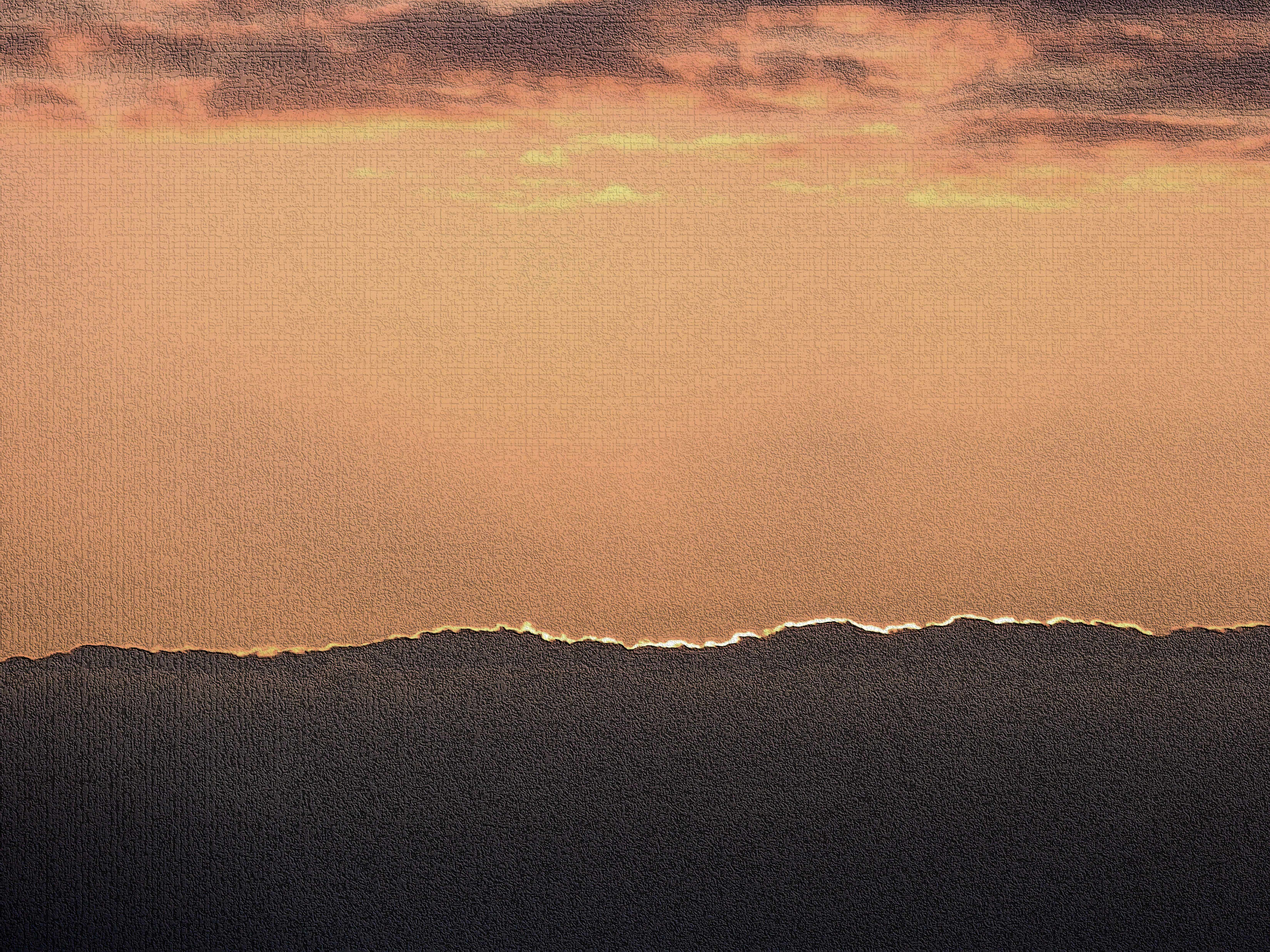 The Servant- sin bearer
Isaiah 52:13-53:12
Introduction 52:13-15
The Servant’s rejection 53:1-3
The Servant: sin bearer 53:4-6
Smitten by God? Yes: deserved? No!
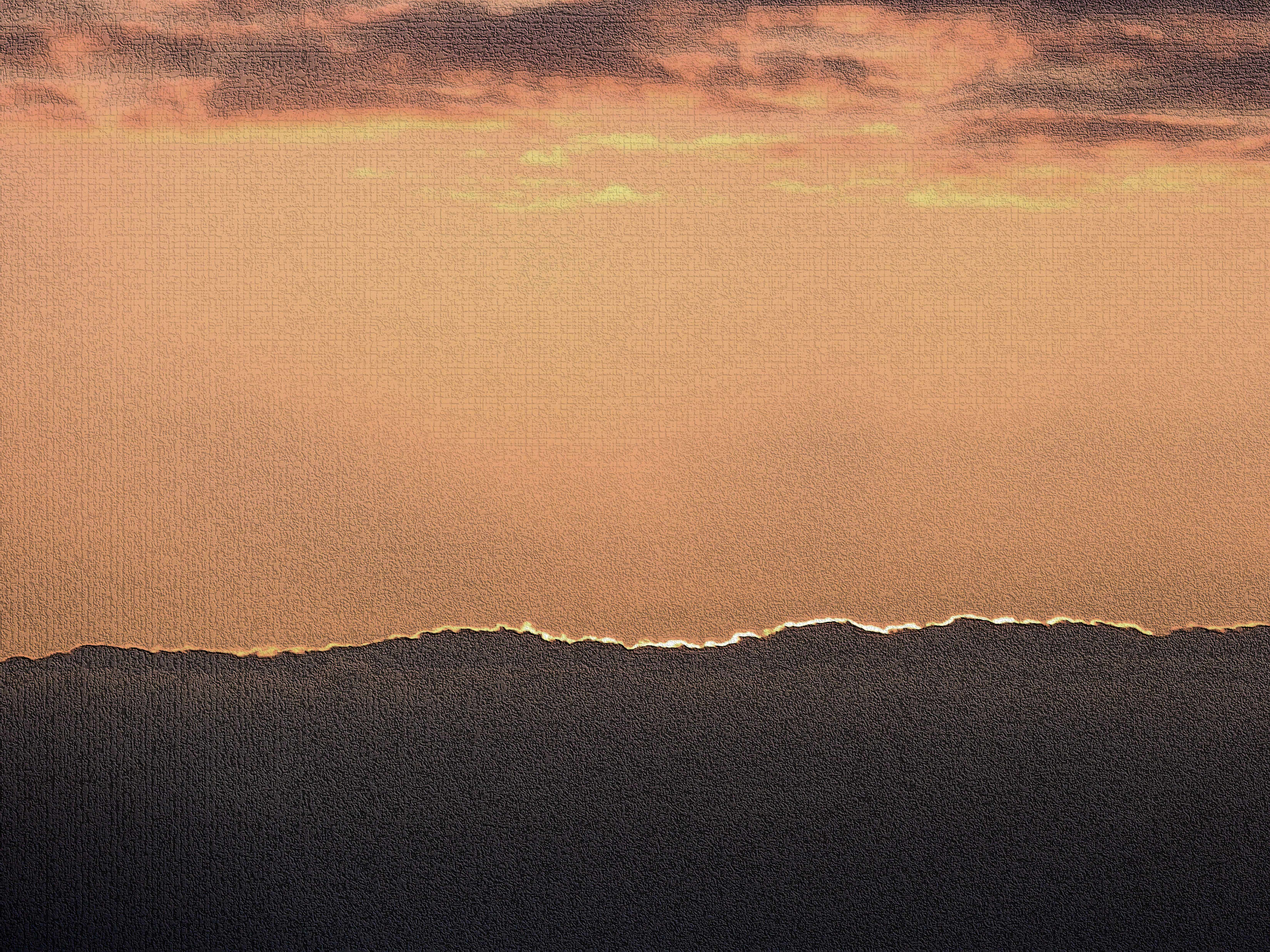 The Servant- sin bearer
Isaiah 52:13-53:12
Introduction 52:13-15
The Servant’s rejection 53:1-3
The Servant: sin bearer 53:4-6
Smitten by God? Yes: deserved? No!
Penal substitution not new – but substitution by Servant, yes!
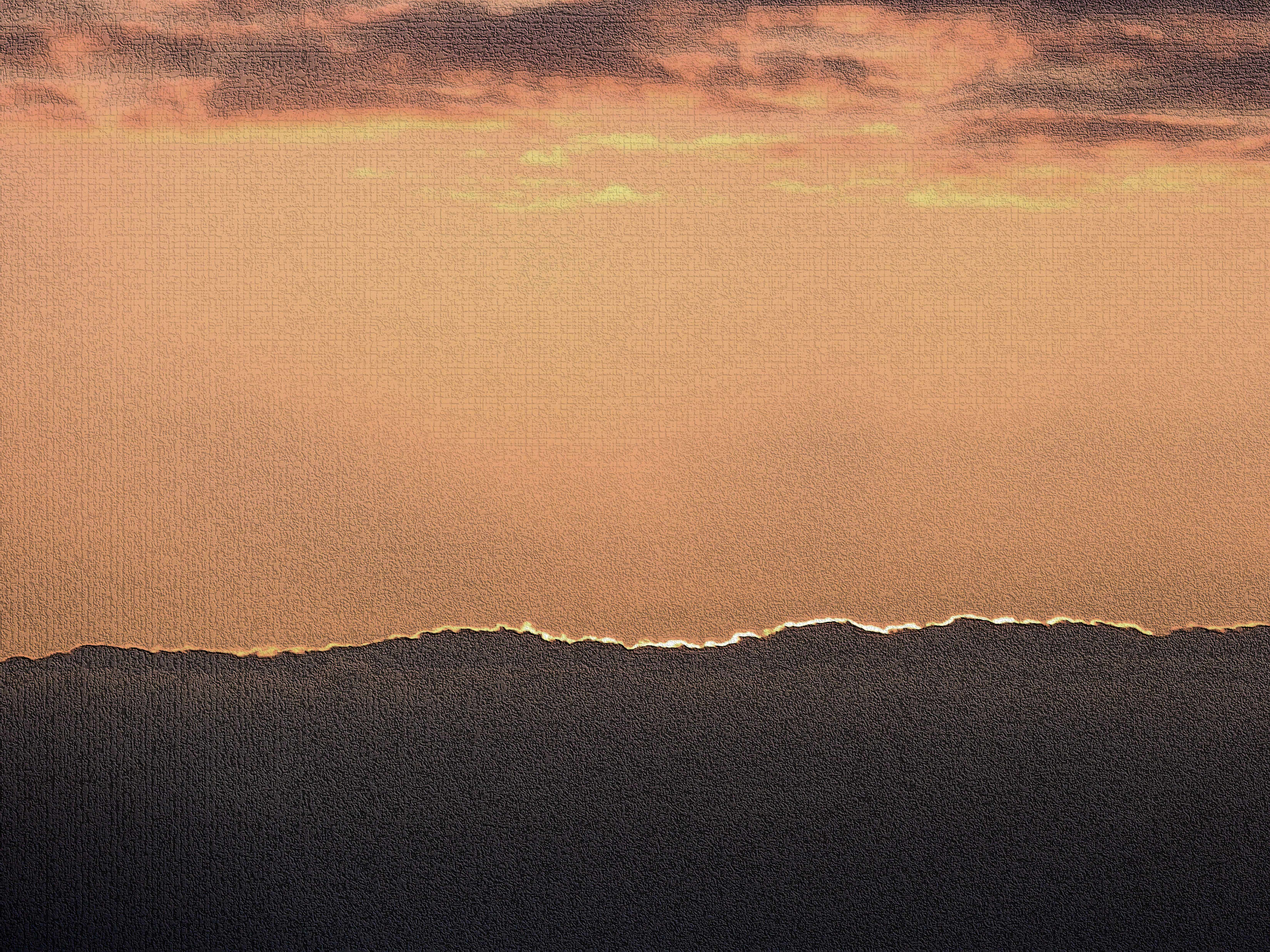 The Servant- sin bearer
Isaiah 52:13-53:12
Introduction 52:13-15
The Servant’s rejection 53:1-3
The Servant: sin bearer 53:4-6
Smitten by God? Yes: deserved? No!
Penal substitution not new – but substitution by Servant, yes!
Who are the “we” who have gone astray?
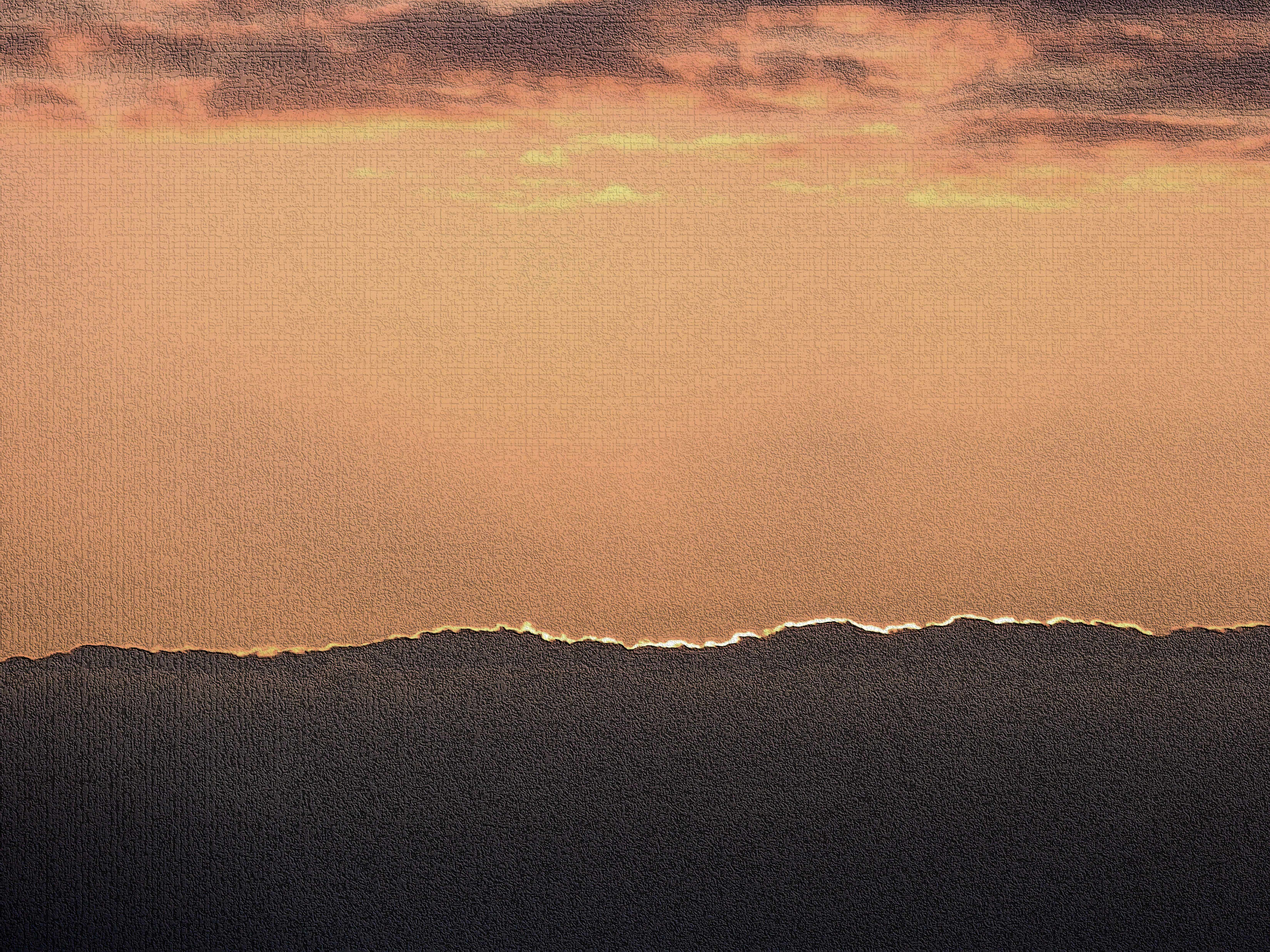 The Servant- sin bearer
Isaiah 52:13-53:12
Introduction 52:13-15
The Servant’s rejection 53:1-3
The Servant: sin bearer 53:4-6
The Servant’s silent submission 53:7-9
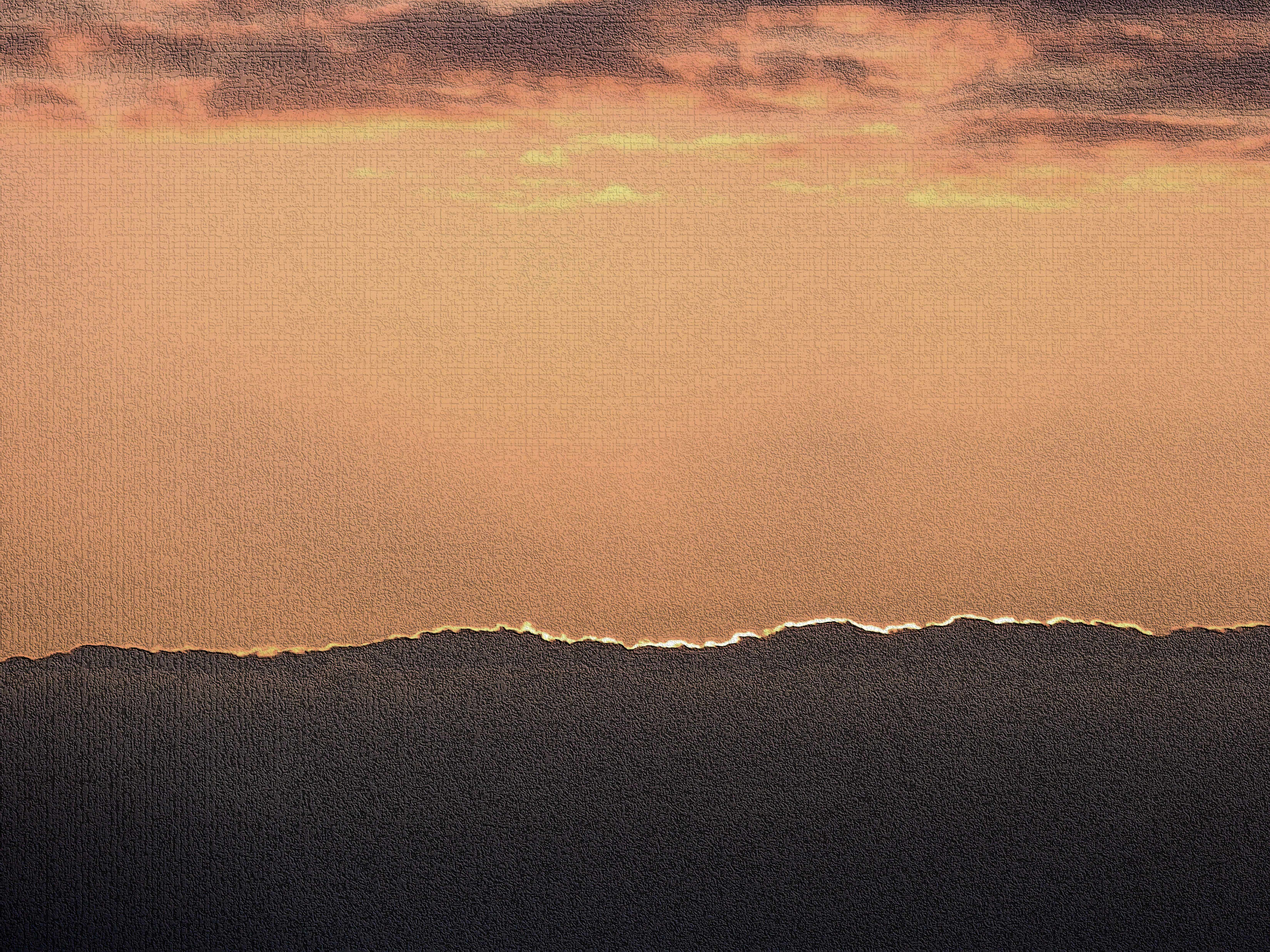 The Servant- sin bearer
Isaiah 52:13-53:12
Introduction 52:13-15
The Servant’s rejection 53:1-3
The Servant: sin bearer 53:4-6
The Servant’s silent submission 53:7-9
“God will forgive me. That’s his job” (Heinrich Heine 1797 – 1856)
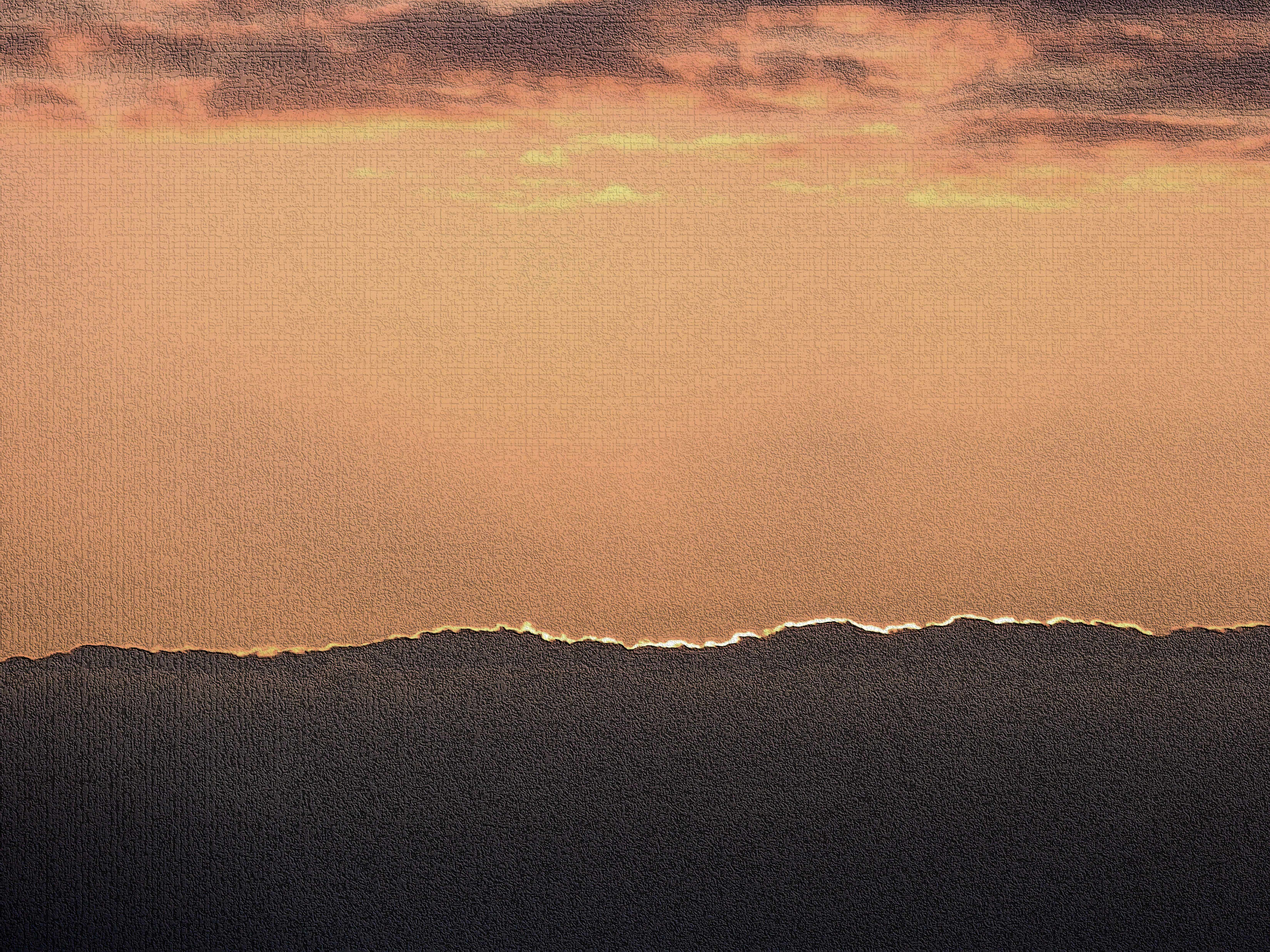 The Servant- sin bearer
Isaiah 52:13-53:12
Introduction 52:13-15
The Servant’s rejection 53:1-3
The Servant: sin bearer 53:4-6
The Servant’s silent submission 53:7-9
“God will forgive me. That’s his job” (Heinrich Heine 1797 – 1856)
The Servant was ‘killed/stricken’ for the transgressions of his people
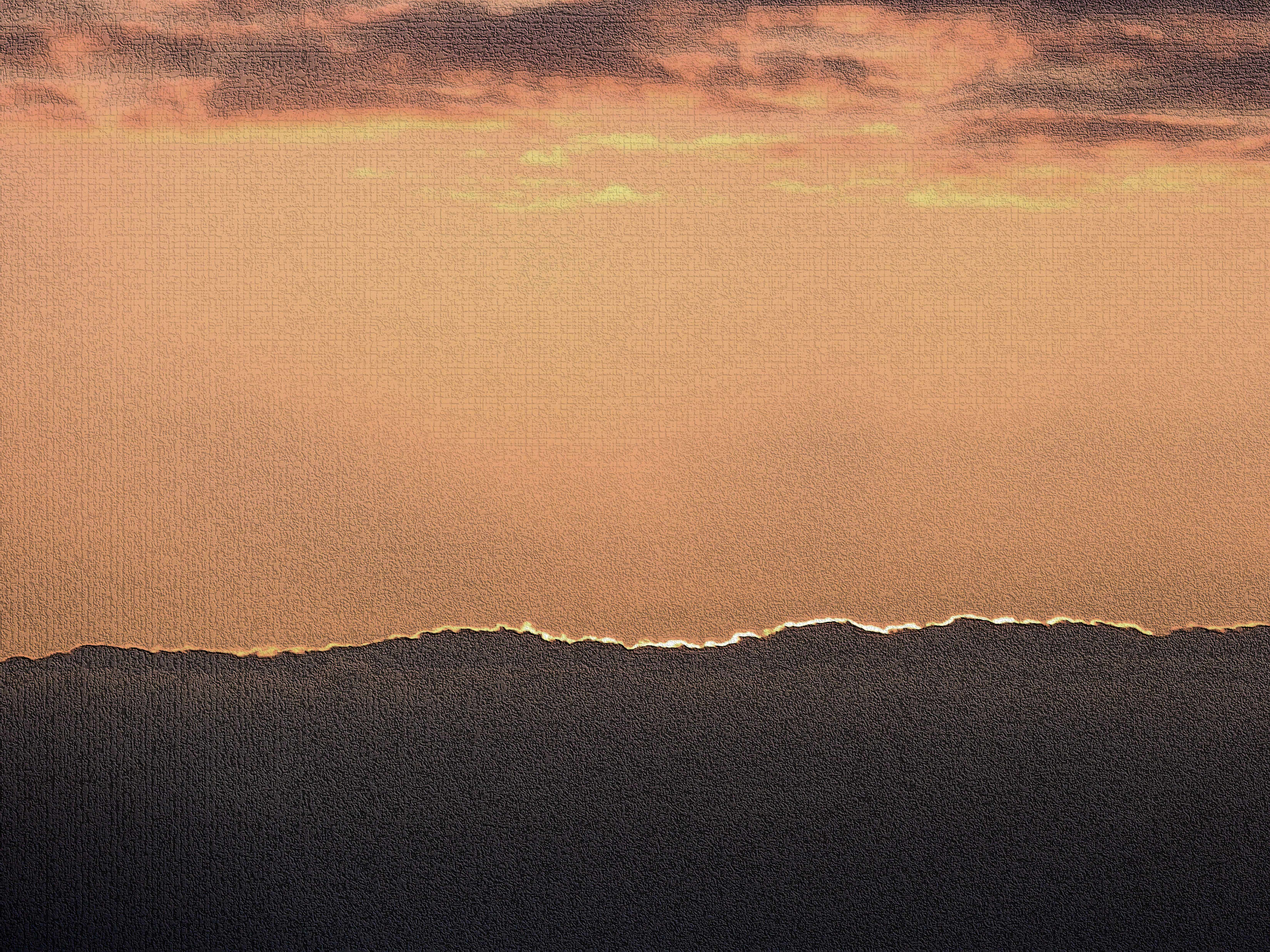 The Servant- sin bearer
Isaiah 52:13-53:12
Introduction 52:13-15
The Servant’s rejection 53:1-3
The Servant: sin bearer 53:4-6
The Servant’s silent submission 53:7-9
“God will forgive me. That’s his job” (Heinrich Heine 1797 – 1856)
The Servant was ‘killed/stricken for the transgressions of his people
Final insult: associated with the rich in his death – see 5:8
“Woe to you who add house to house and join field to field till no space is left and you live alone in the land.”
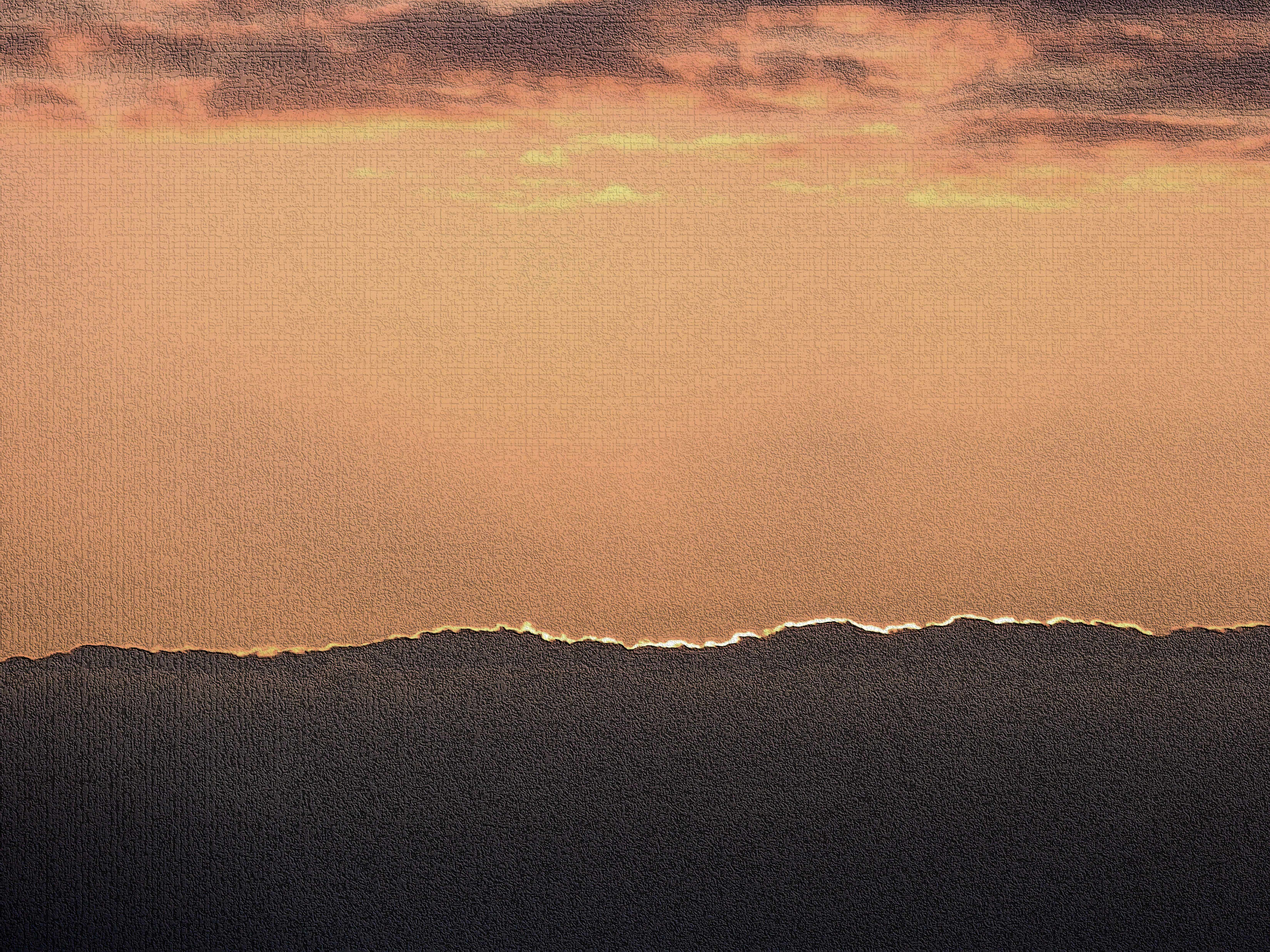 The Servant- sin bearer
Isaiah 52:13-53:12
Introduction 52:13-15
The Servant’s rejection 53:1-3
The Servant: sin bearer 53:4-6
The Servant’s silent submission 53:7-9
The Servant’s crowning glory 53:10-12
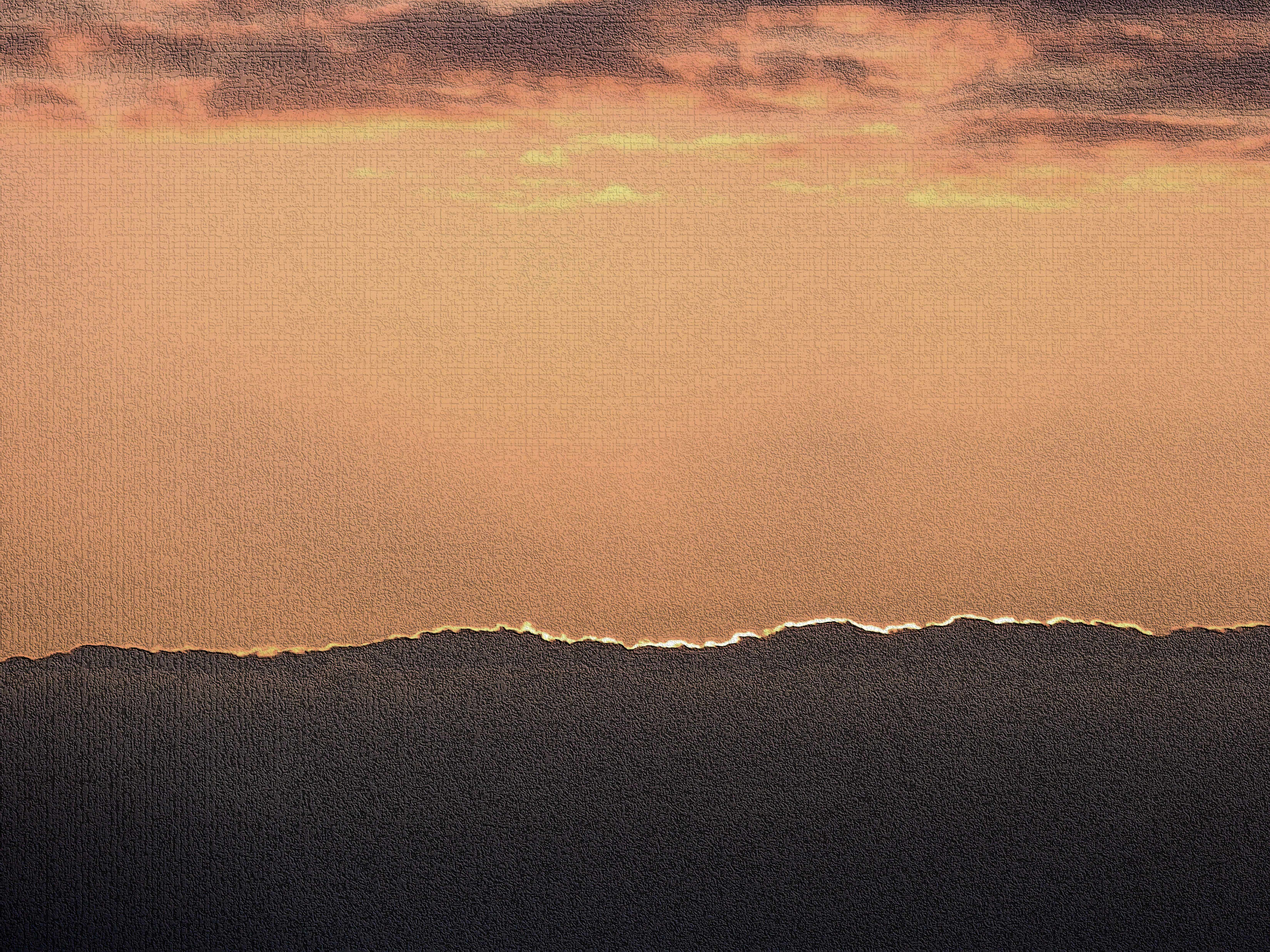 The Servant- sin bearer
Isaiah 52:13-53:12
Introduction 52:13-15
The Servant’s rejection 53:1-3
The Servant: sin bearer 53:4-6
The Servant’s silent submission 53:7-9
The Servant’s crowning glory 53:10-12
Before the crown – the cross! (v.10)
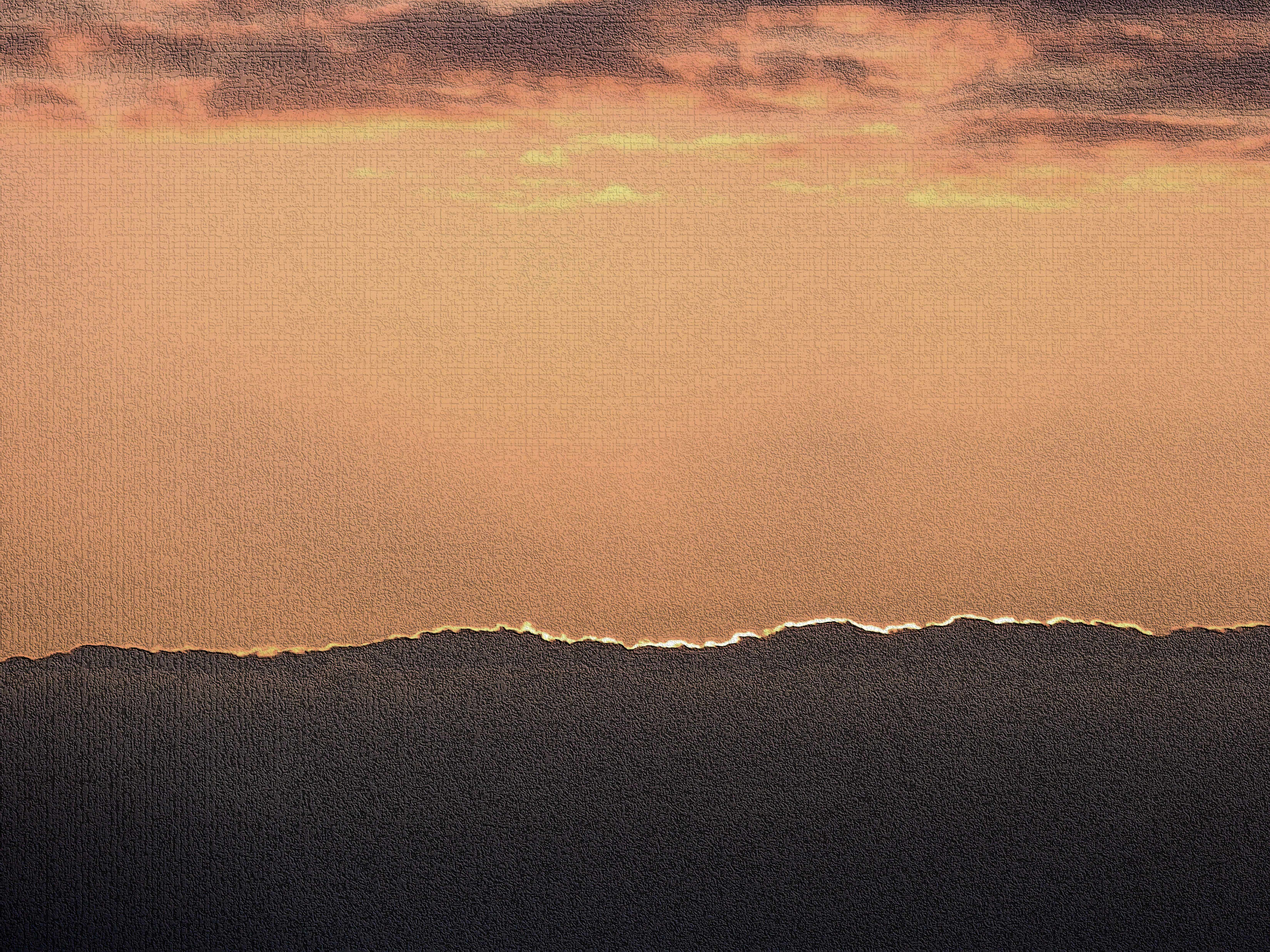 The Servant- sin bearer
Isaiah 52:13-53:12
Introduction 52:13-15
The Servant’s rejection 53:1-3
The Servant: sin bearer 53:4-6
The Servant’s silent submission 53:7-9
The Servant’s crowning glory 53:10-12
Before the crown – the cross! (v.10)
Atonement, not example
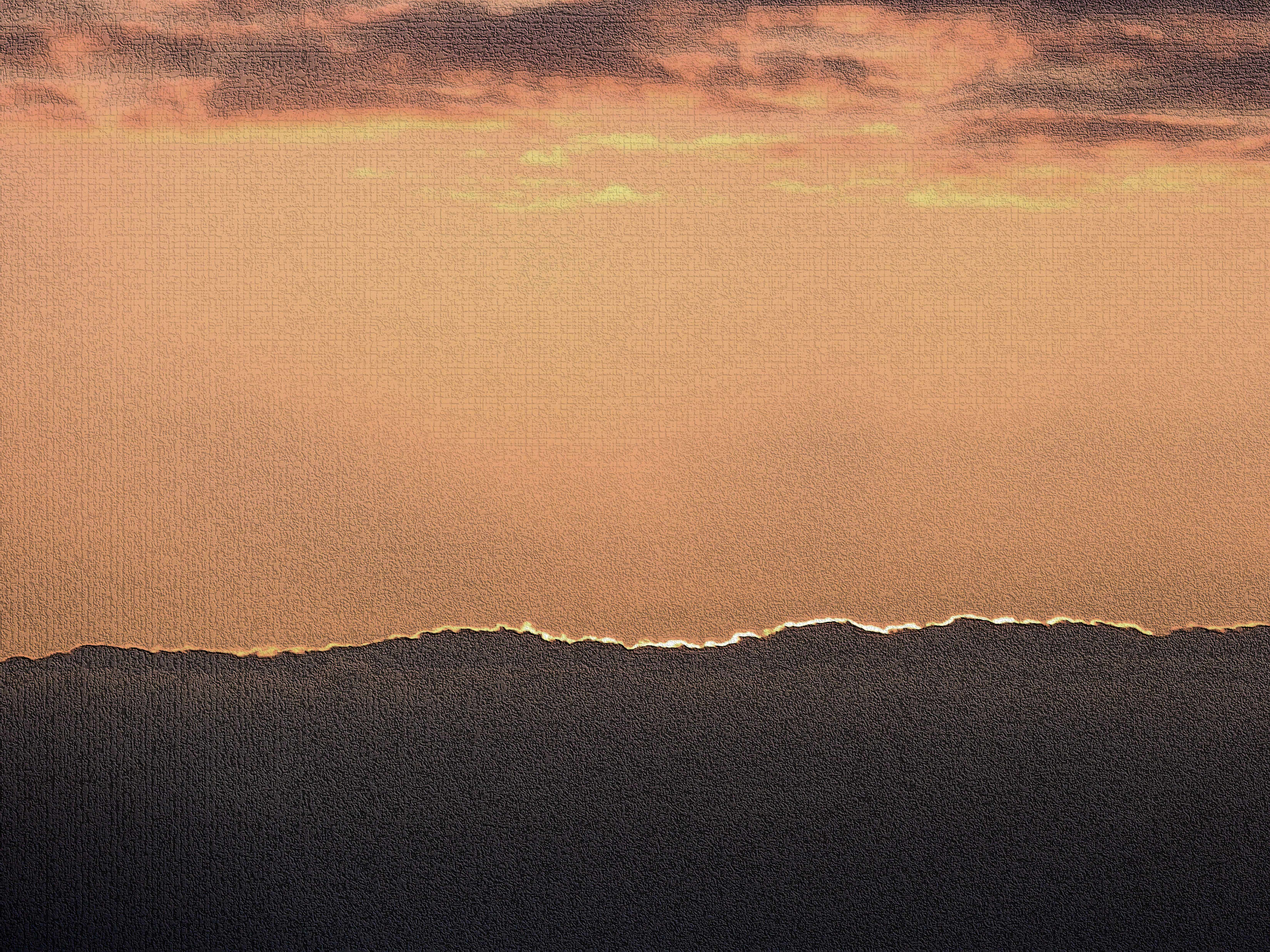 The Servant- sin bearer
Isaiah 52:13-53:12
Introduction 52:13-15
The Servant’s rejection 53:1-3
The Servant: sin bearer 53:4-6
The Servant’s silent submission 53:7-9
The Servant’s crowning glory 53:10-12
Before the crown – the cross! (v.10)
Atonement, not example
Personal knowledge is the way
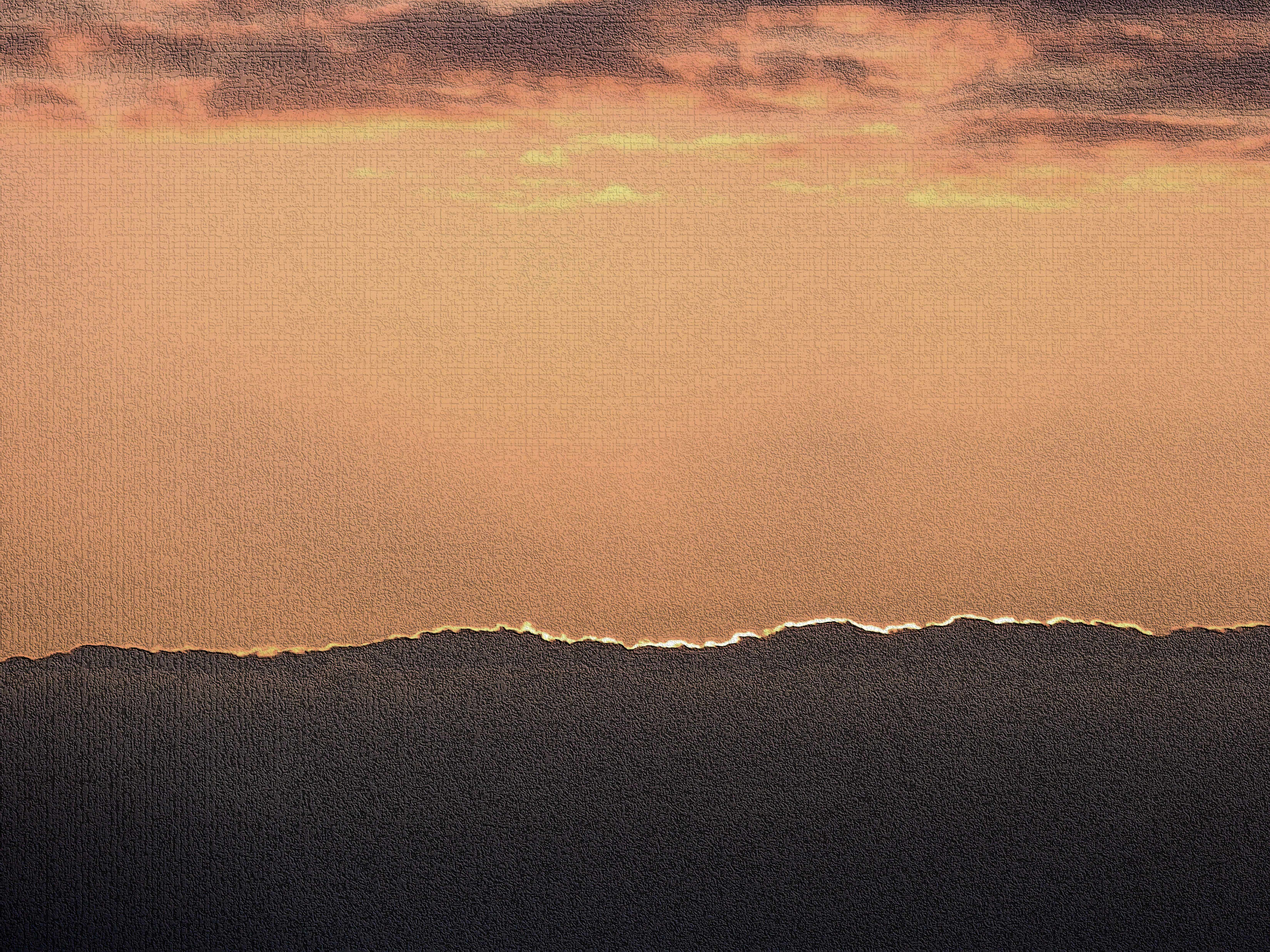 The Servant- sin bearer
Isaiah 52:13-53:12
Introduction 52:13-15
The Servant’s rejection 53:1-3
The Servant: sin bearer 53:4-6
The Servant’s silent submission 53:7-9
The Servant’s crowning glory 53:10-12
Before the crown – the cross! (v.10)
Atonement, not example
Personal knowledge is the way
The crown = (victory wreath)
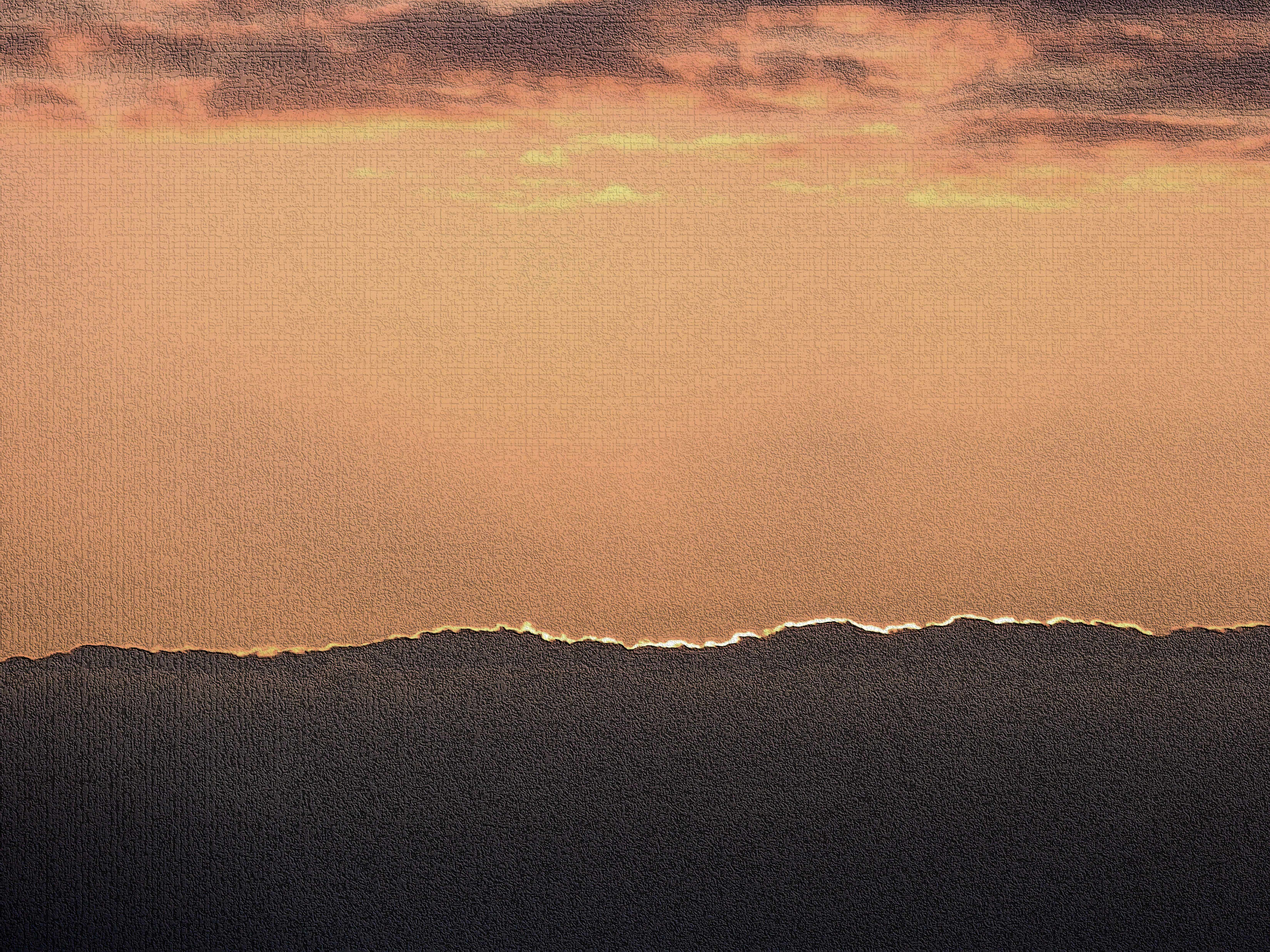 The Servant- sin bearer
Isaiah 52:13-53:12
Applications
See Acts 8:35 – Philip to Ethiopian eunuch
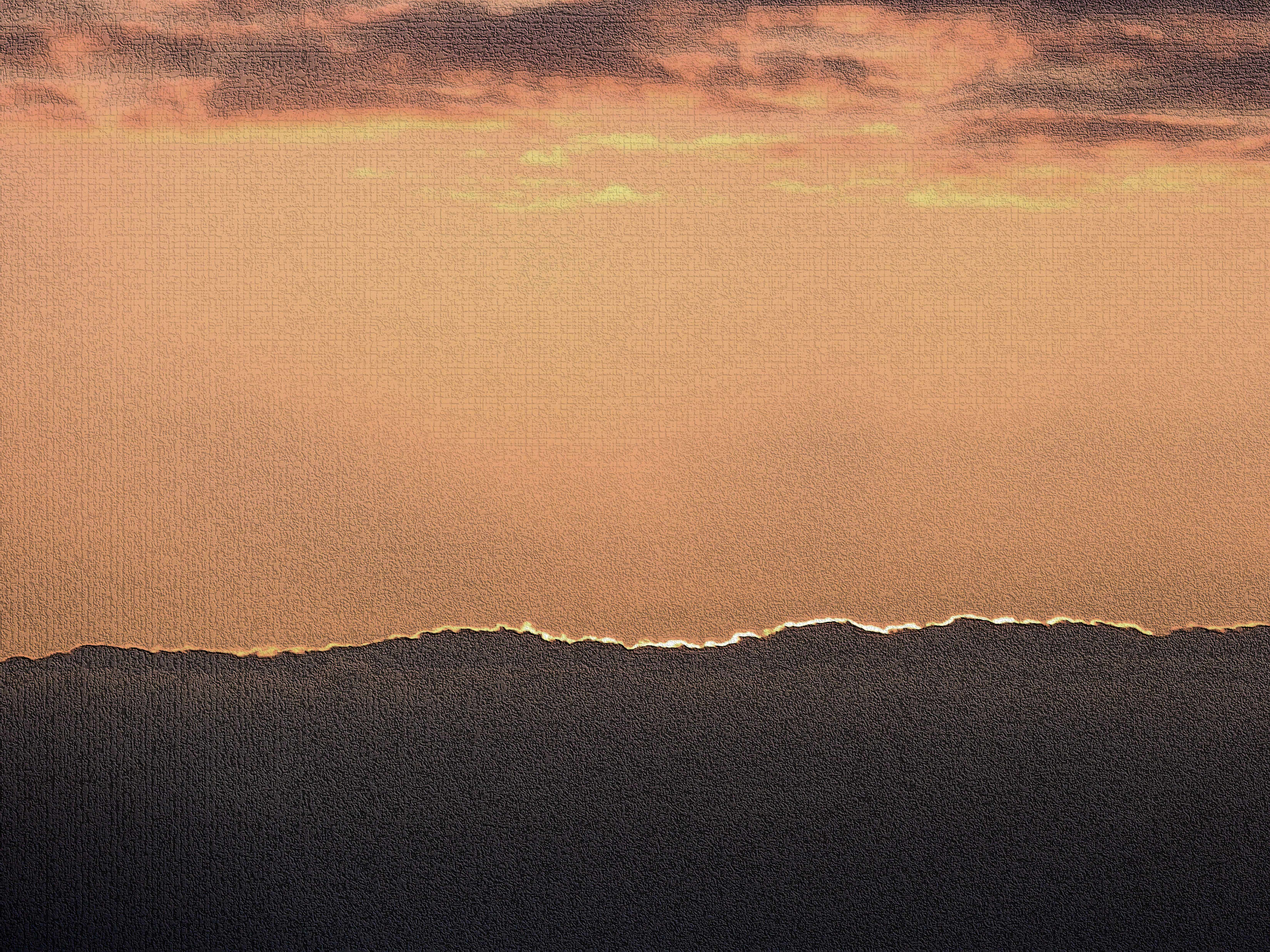 The Servant- sin bearer
Isaiah 52:13-53:12
Applications

What is our response?
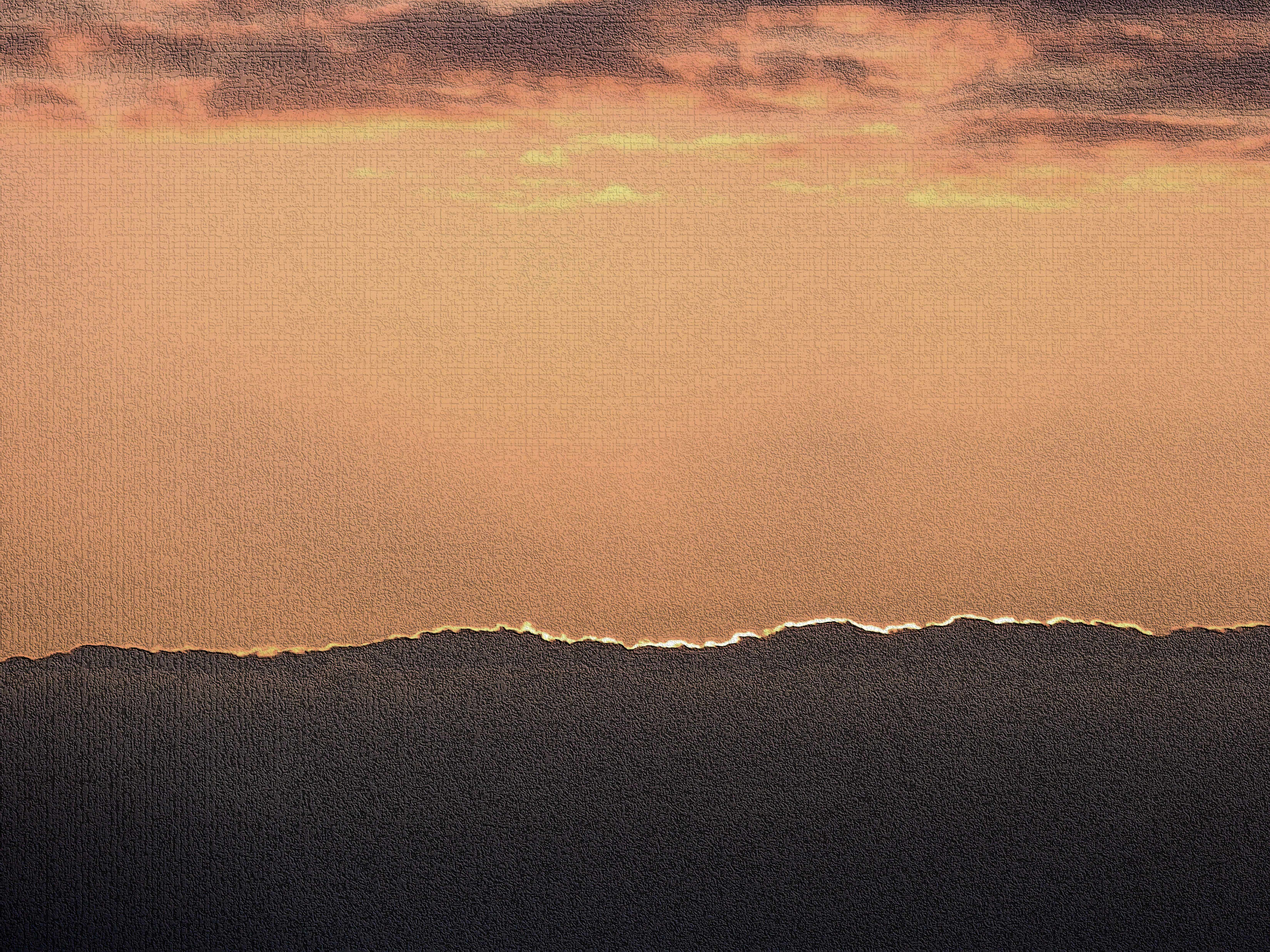 The Servant- sin bearer
Isaiah 52:13-53:12
Applications

What is our response?
No anonymity in ‘our’ sins
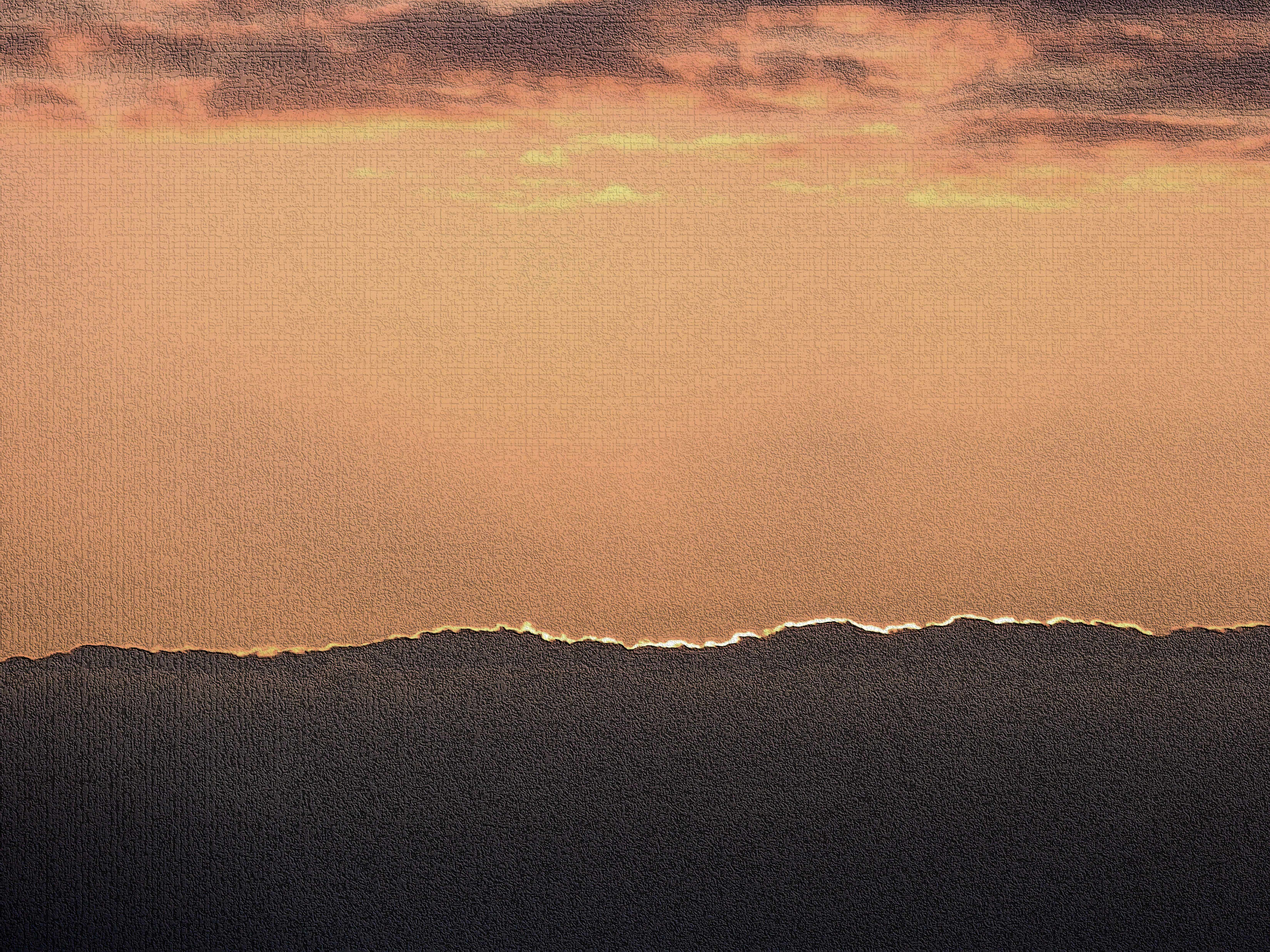 The Servant- sin bearer
Isaiah 52:13-53:12
Applications

What is our response?
No anonymity in ‘our’ sins
Parable of wedding feast (Matthew 22)
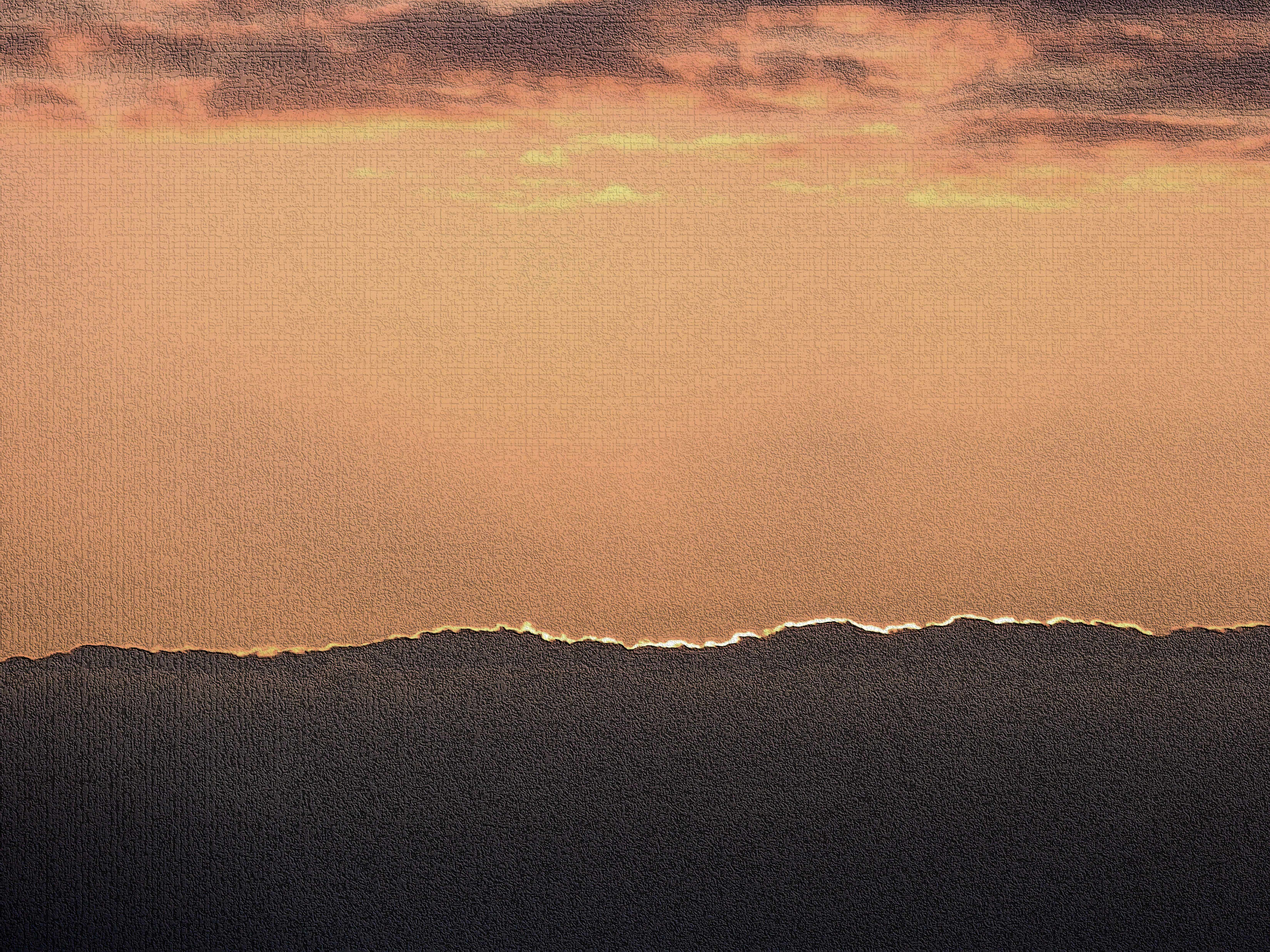 The Servant- sin bearer
Isaiah 52:13-53:12
Applications

What is our response?
No anonymity in ‘our’ sins
Parable of wedding feast (Matthew 22)
Indifference?
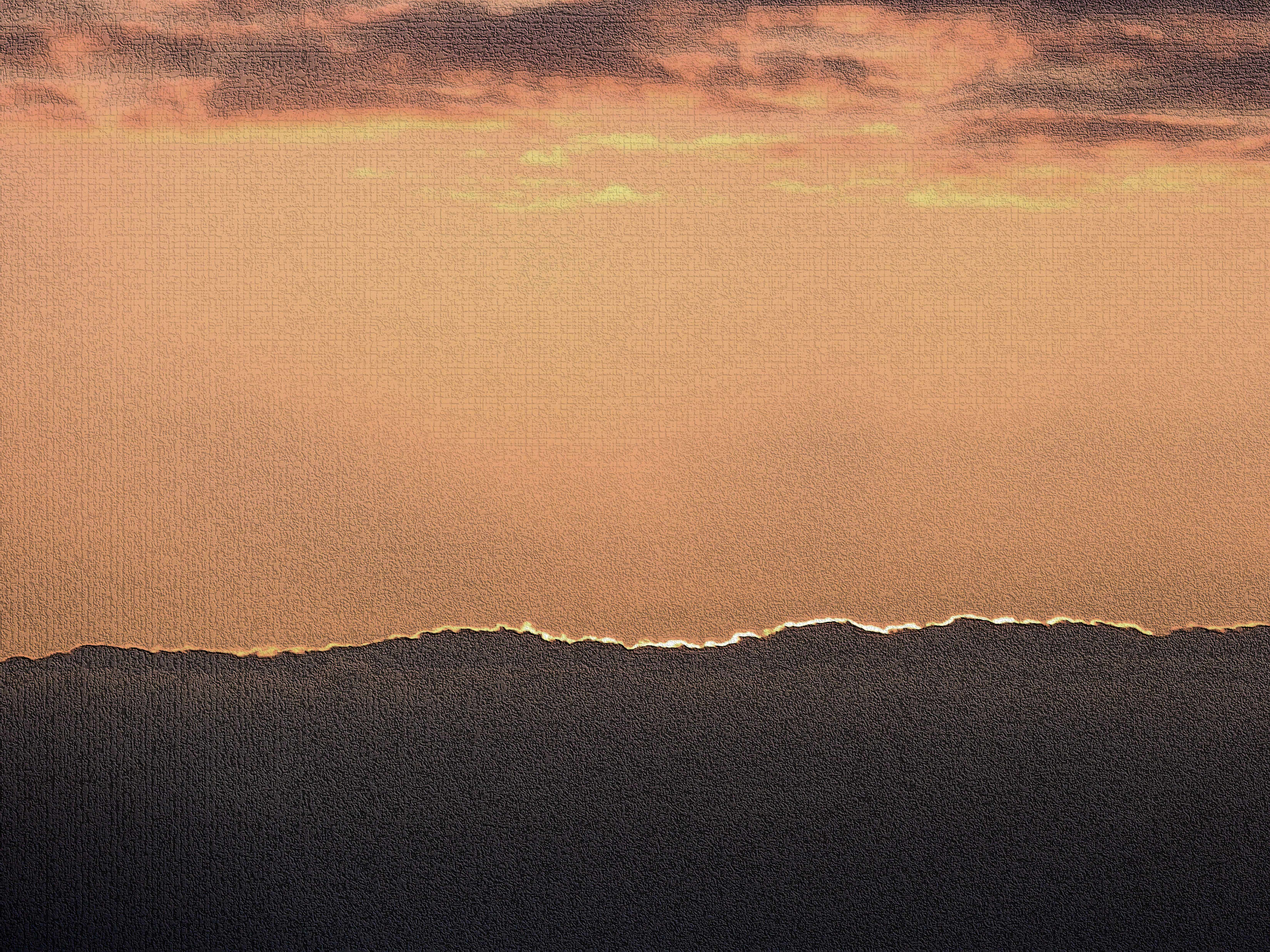 The Servant- sin bearer
Isaiah 52:13-53:12
Applications

What is our response?
Living the Life
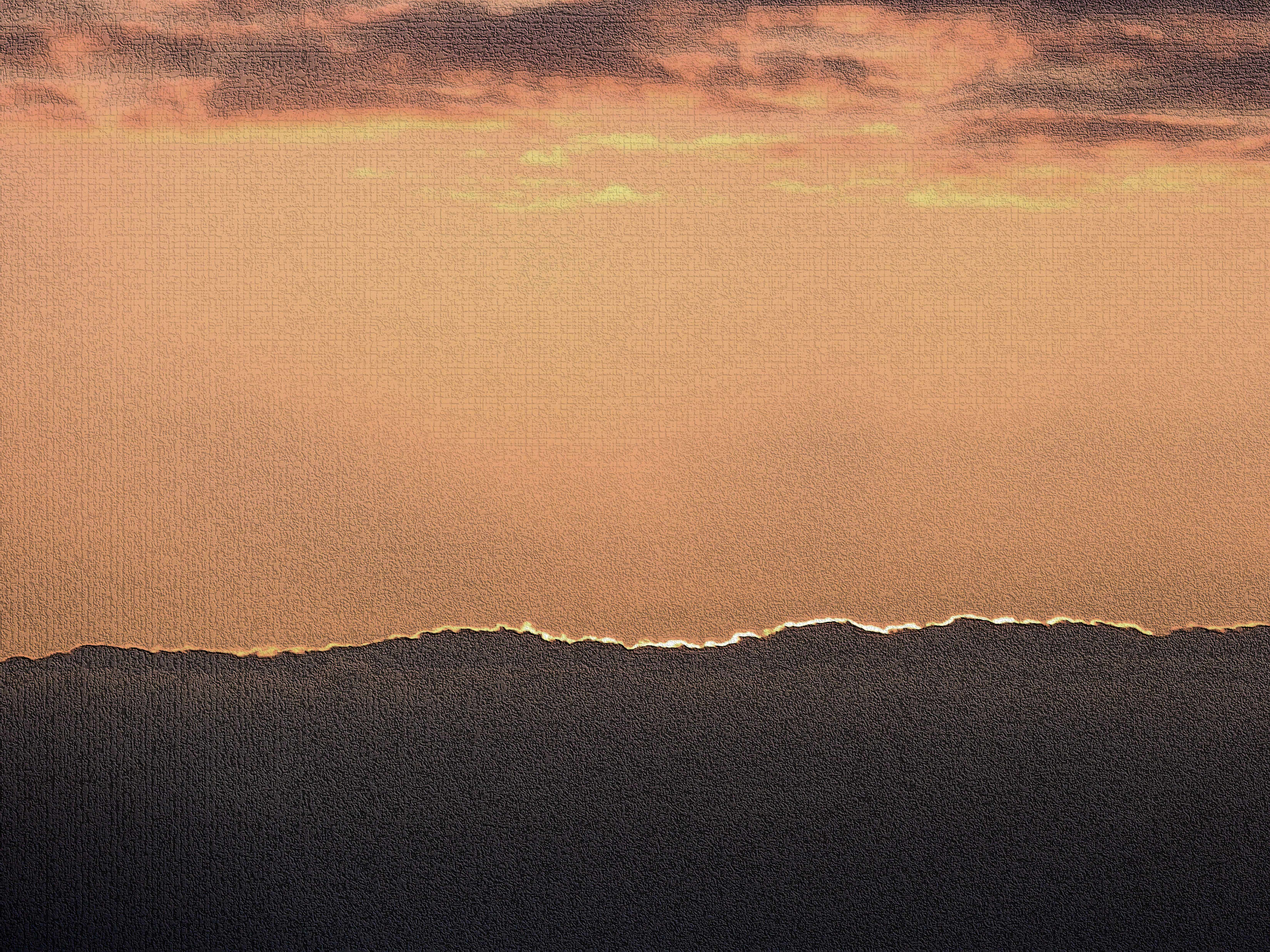 The Servant- sin bearer
Isaiah 52:13-53:12
Applications

What is our response?
Living the Life
The burden of servanthood
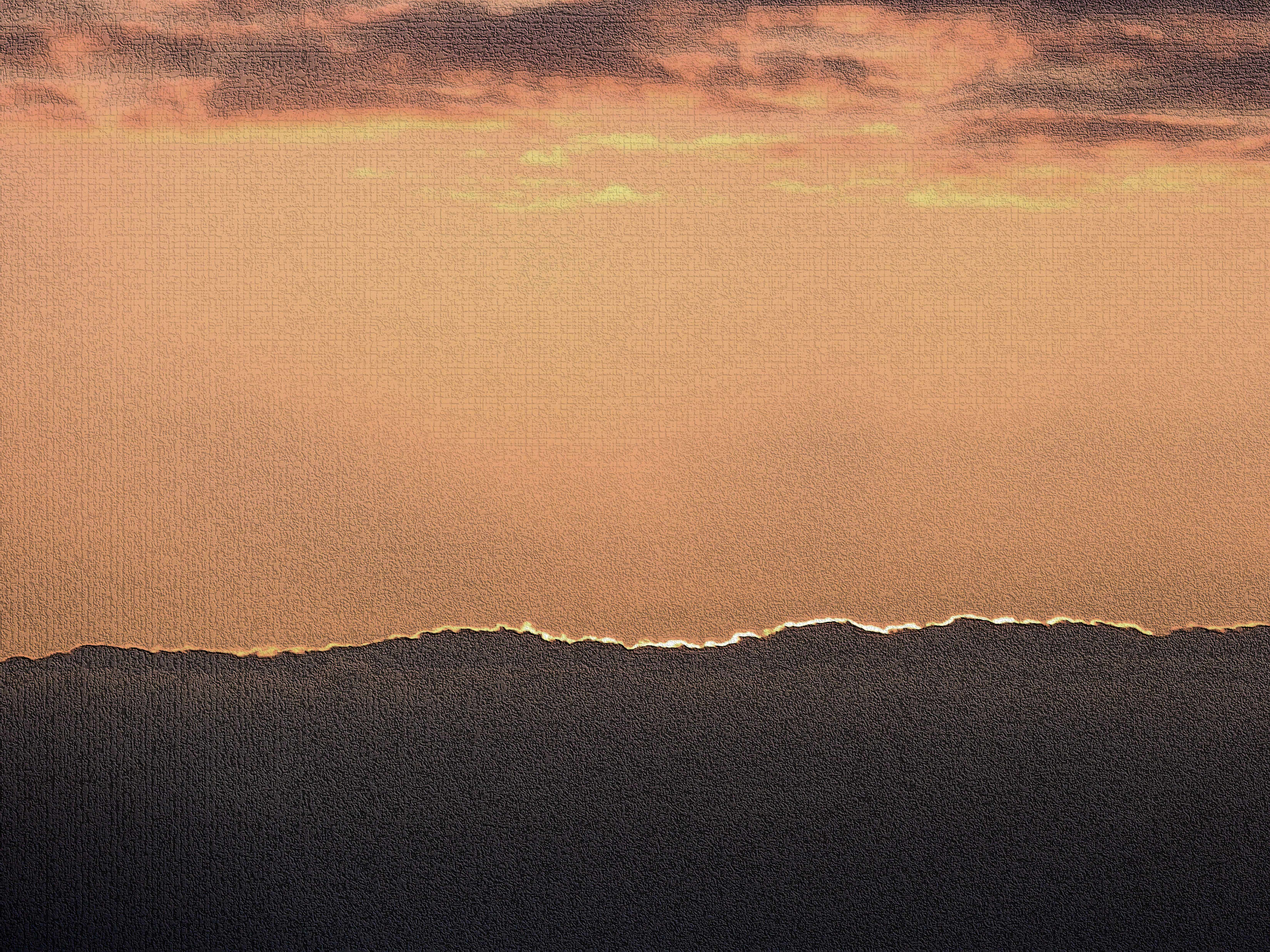 The Servant- sin bearer
Isaiah 52:13-53:12
Applications

What is our response?
Living the Life
The burden of servanthood
What is “success”?